Are you ready to help change the 
CryptoSphere forever?
PD V1 7.1.22 last updated
"Making Blockchain Safer Everyday" ™
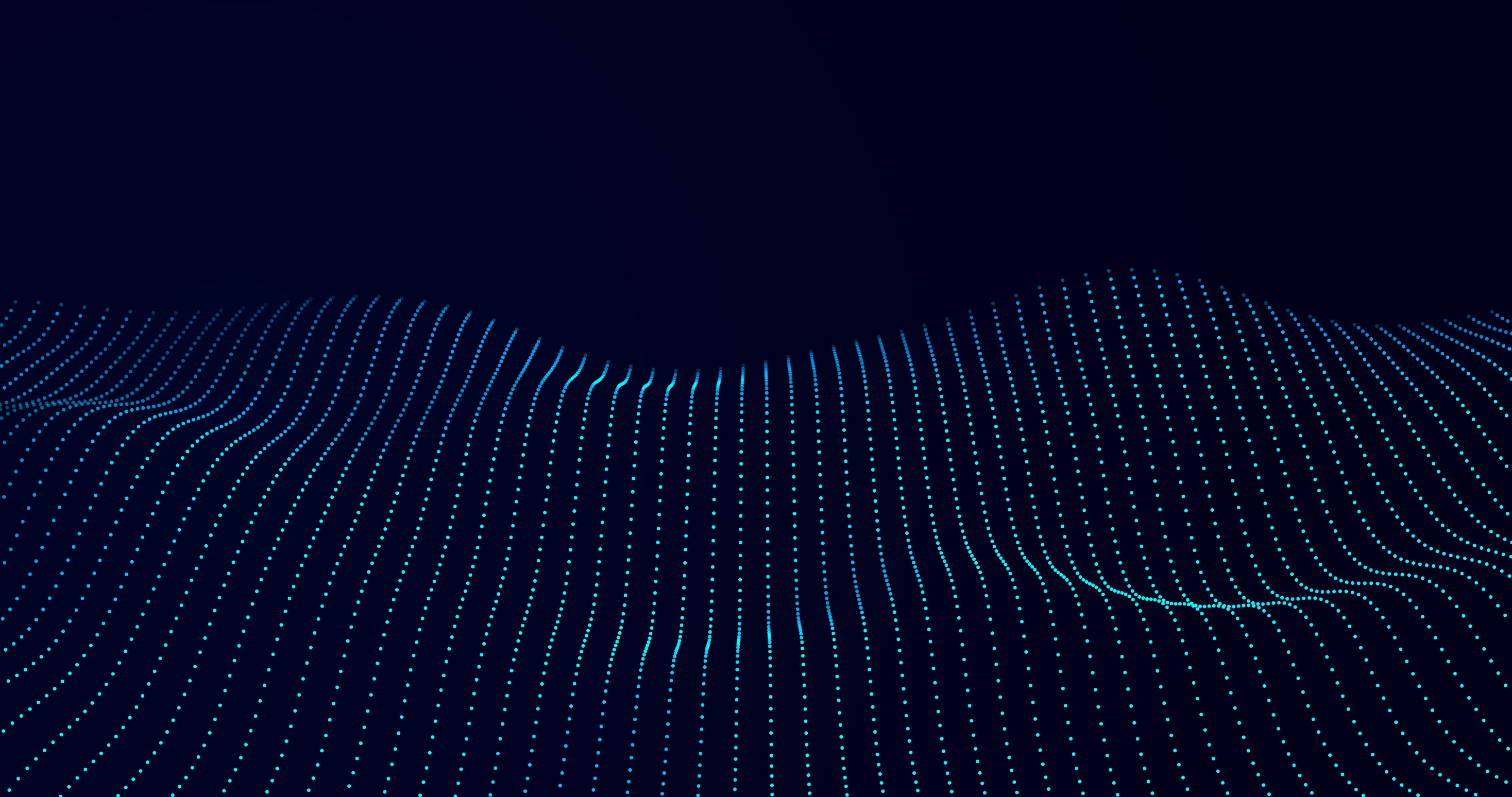 HUMAN ERROR happens daily in millions of cryptocurrency transactions

Digital assets are forever lost
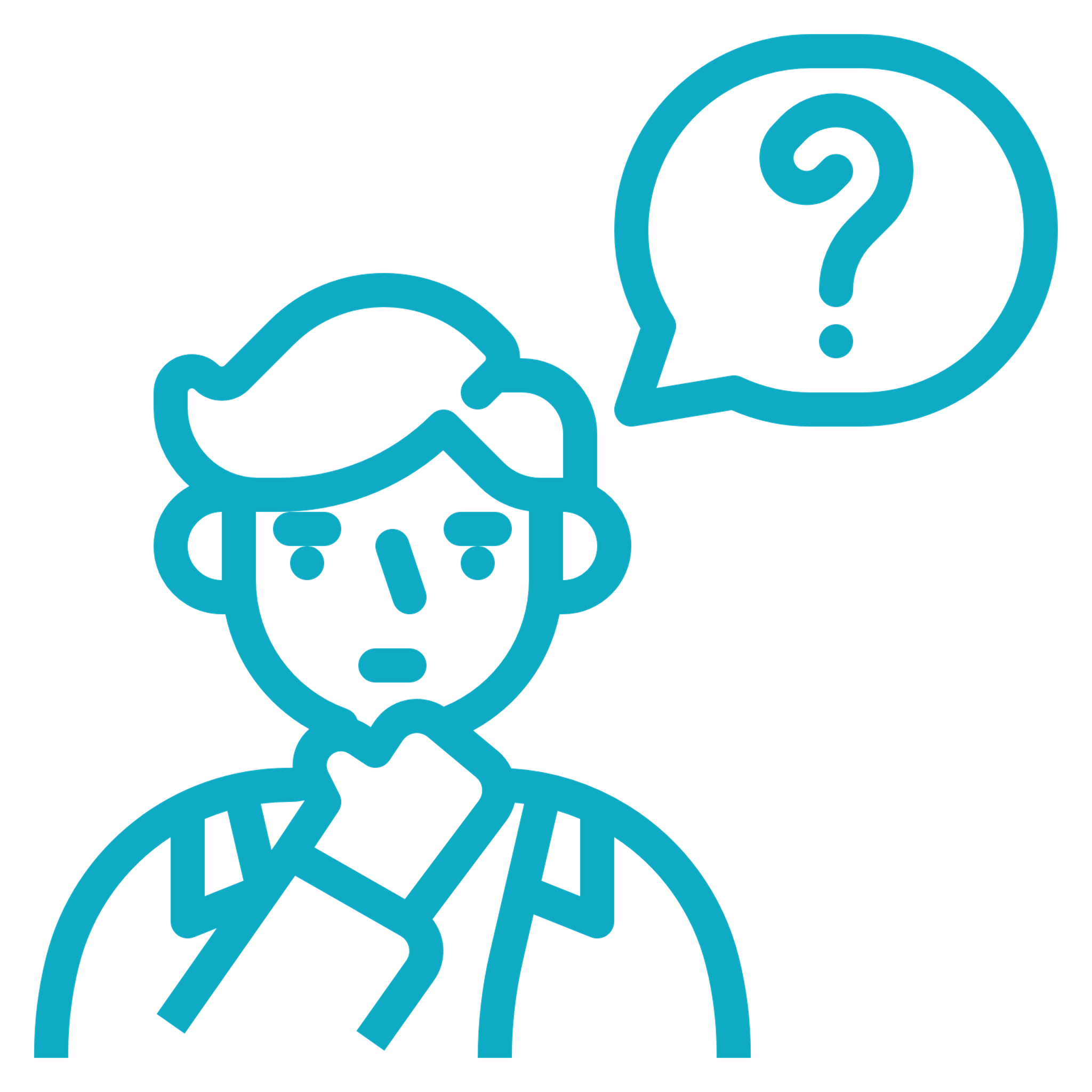 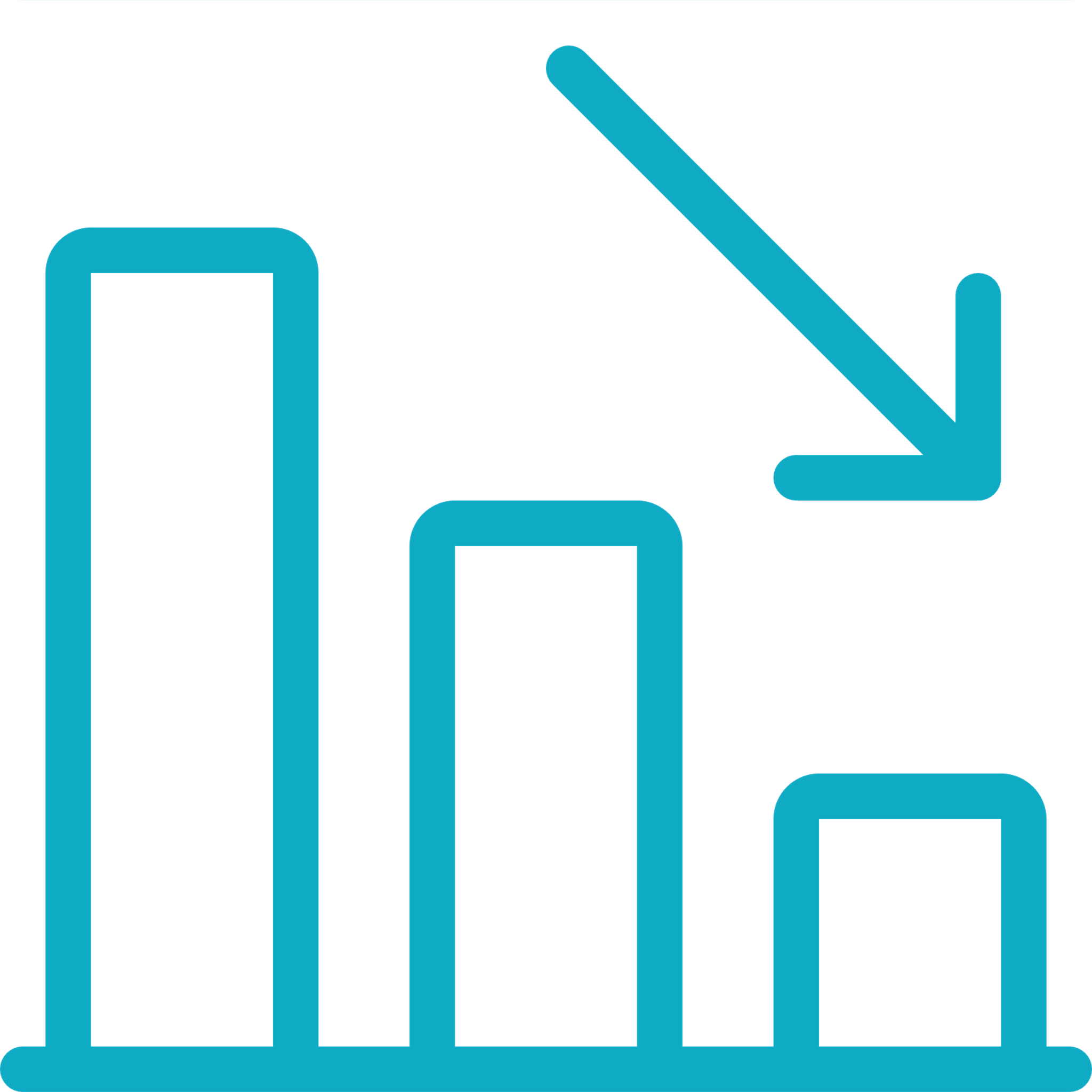 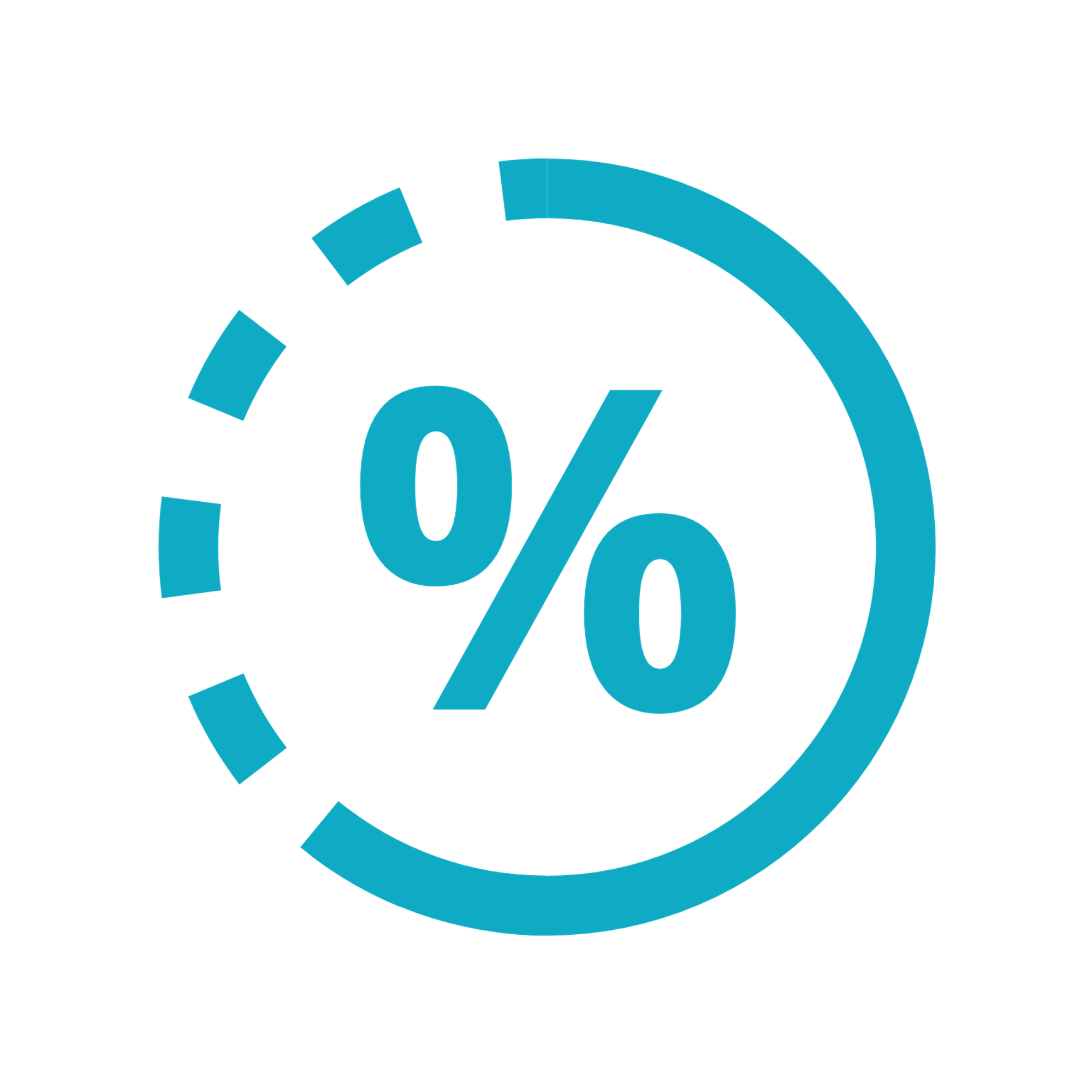 1/5 
of all BTC is LOST
1500 
BTC are lost each day
20%
of BTC has been misplaced
Click here to view link
Click here to view link
Click here to view link
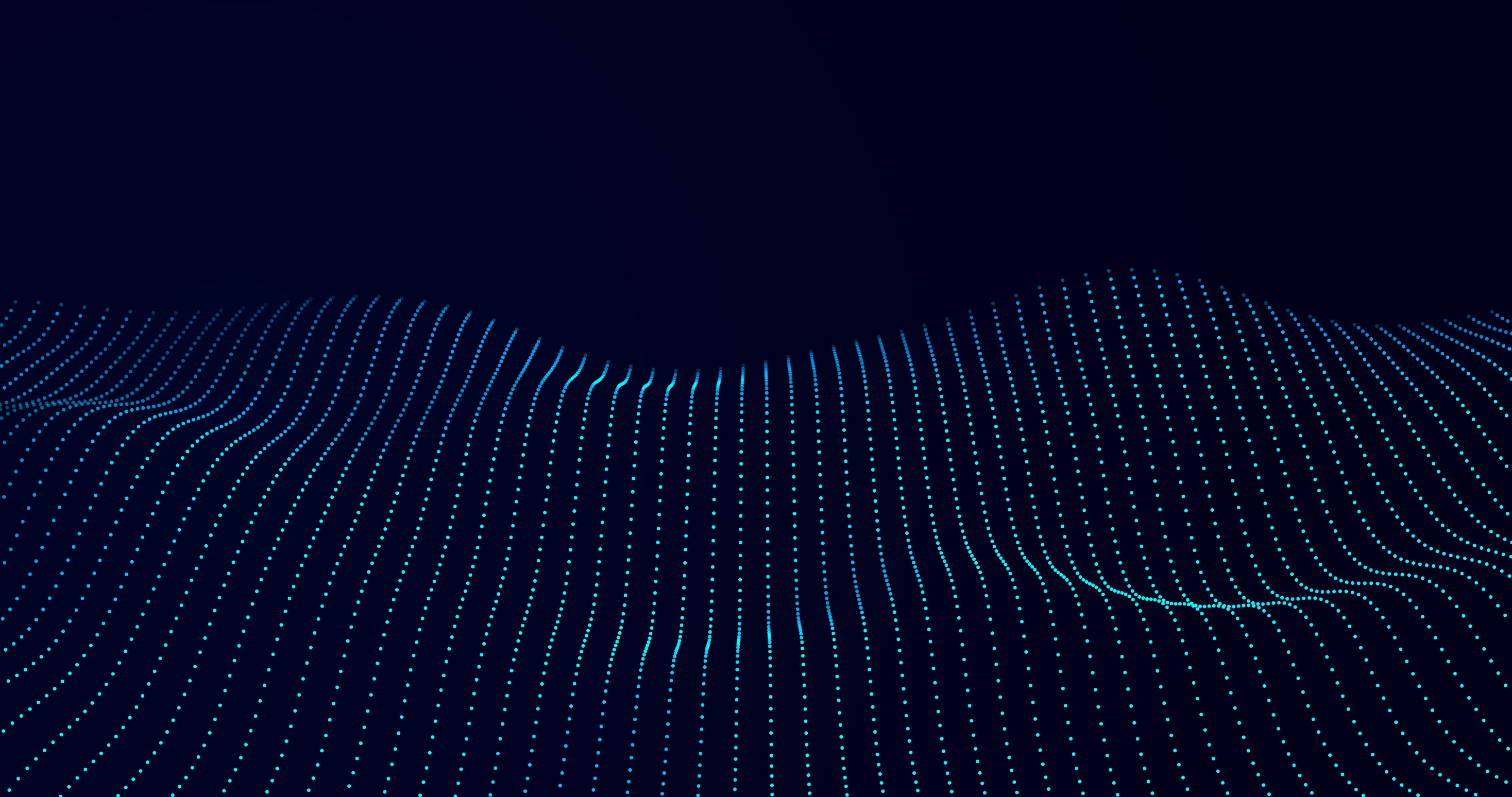 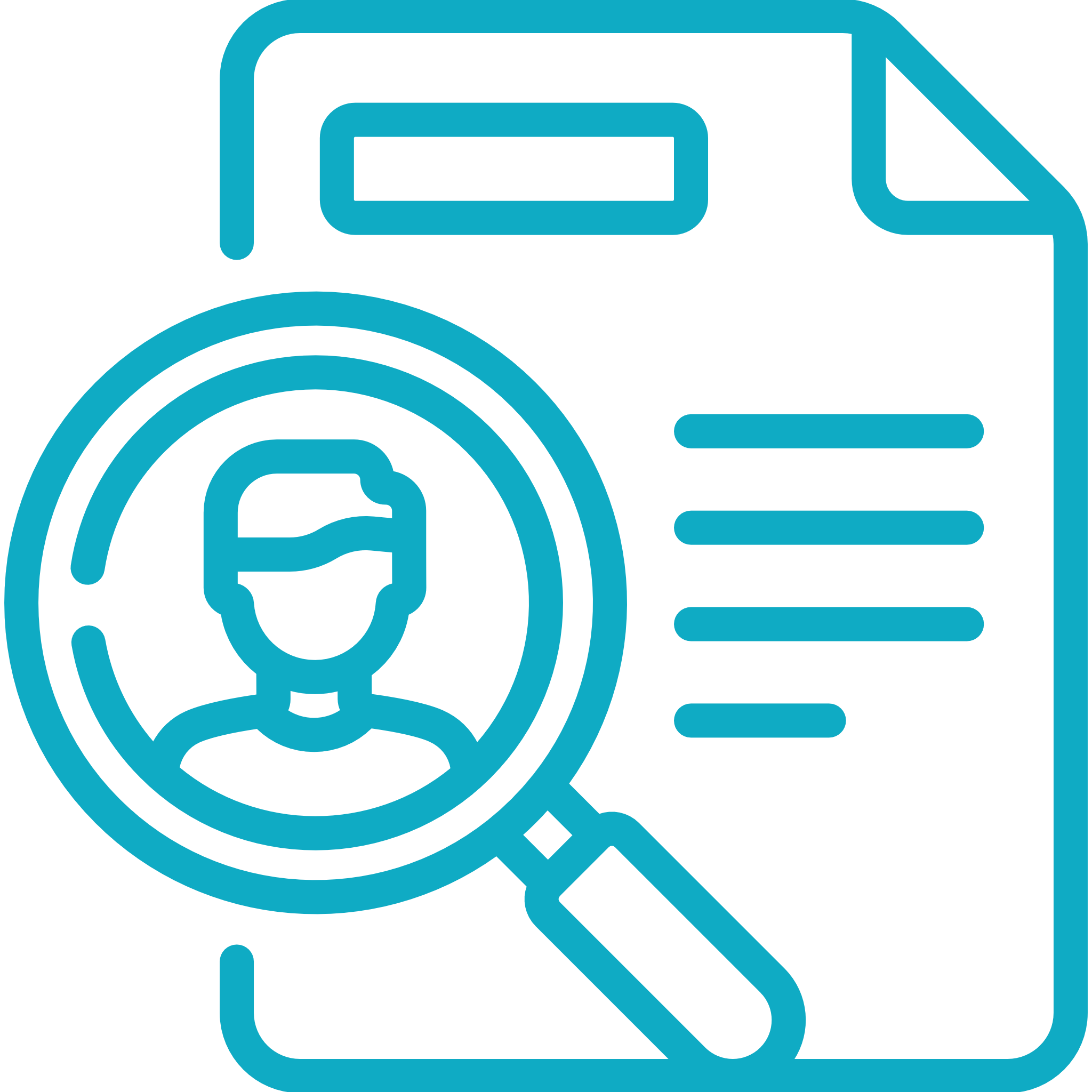 All level of Cryptocurrency users experience some level of FEAR when making transactions
Customers lose their assets whenCentralized Exchange Owner 
dies without leaving the password
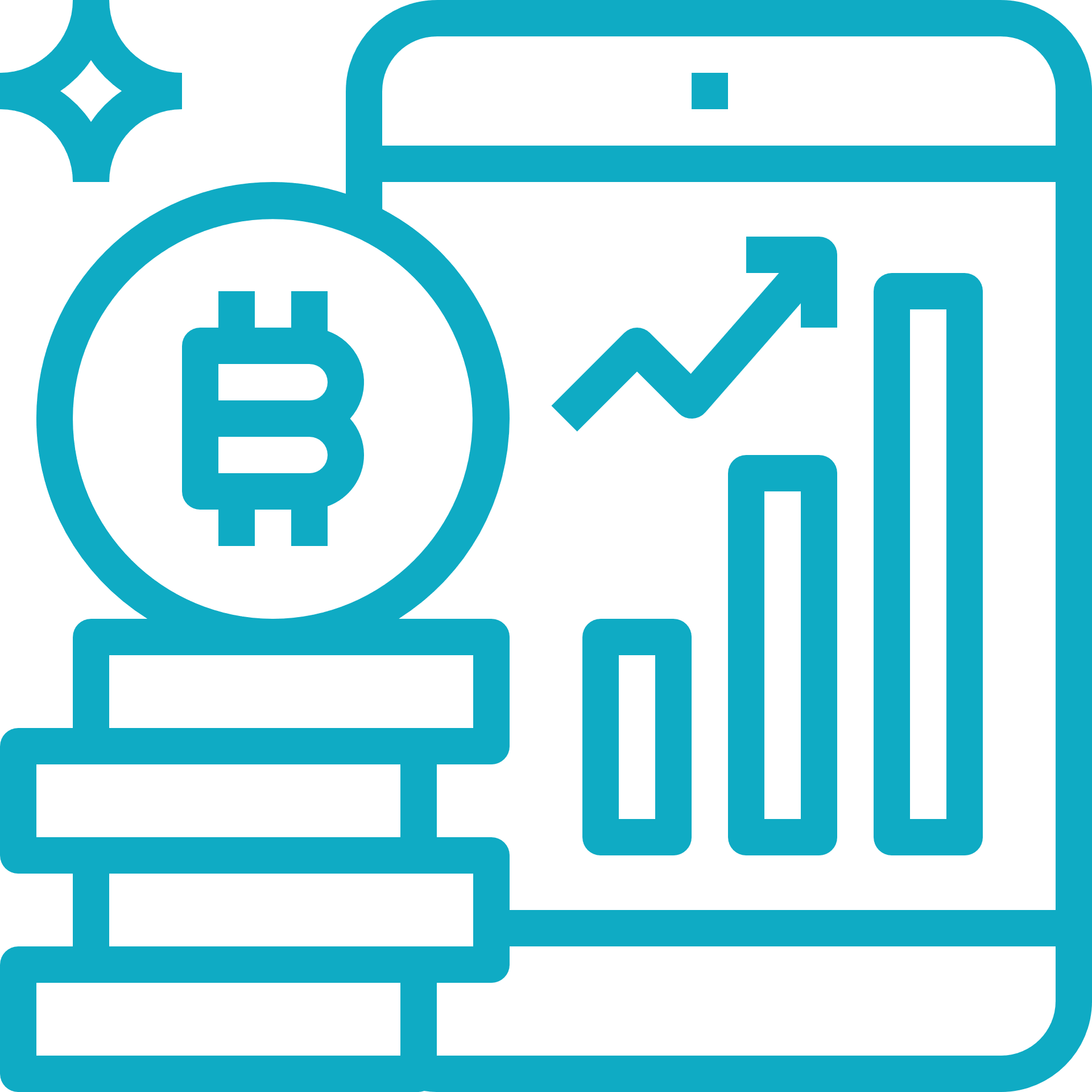 Click here to view link
More than two thirds of people interviewed for Blockchain Usability Report have some sort of fear when making cryptocurrency transactions
Cryptocurrency users can 
LOSE EVERYTHING even when
 they may not be at fault
Click here to view link
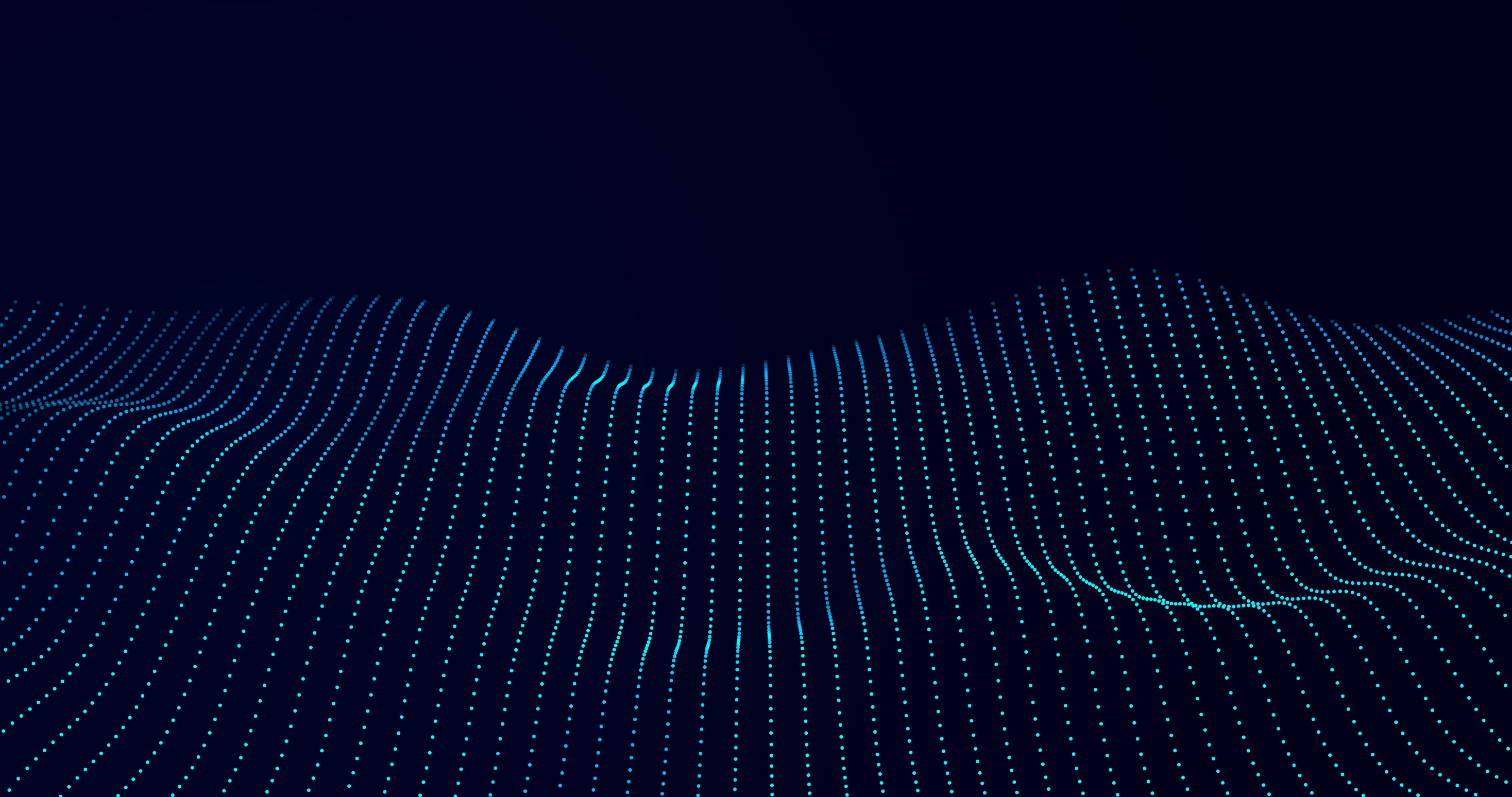 SENDING cryptocurrency to the WRONG WALLET address
 is the most common mishap among transactional errors.
$20M 

Optimism Foundation in 2022 sends OP to the wrong wallet
$36M 

Typo Moves Seized JUNO Tokens
 to Wrong Wallet
$90M

DeFi bug accidentally sends out millions to its own users
Click here to view link
Click here to view link
Click here to view link
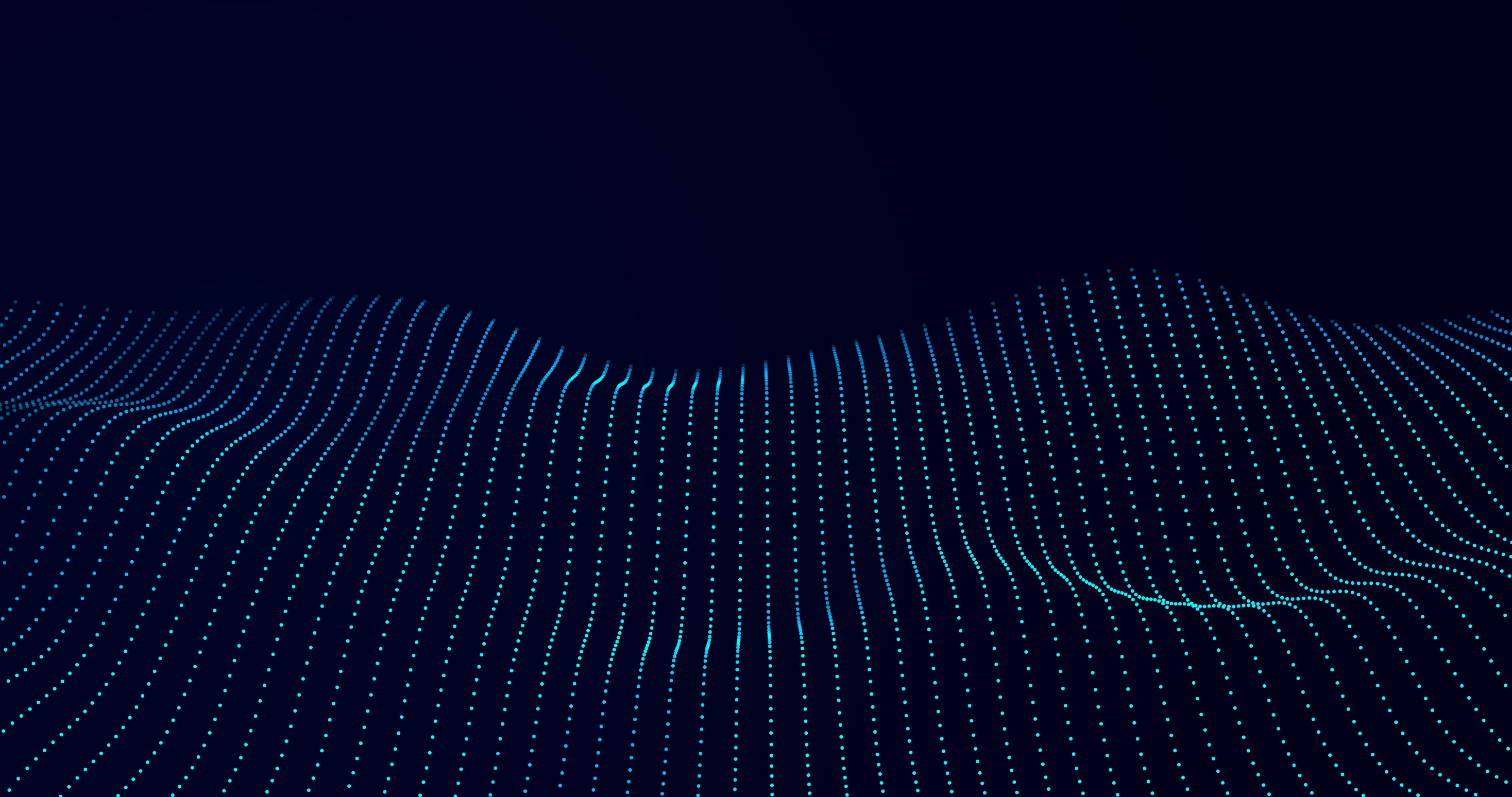 ALL cryptocurrency users at one point in time have the potential to
														   LOSE THEIR PASSWORDS OR KEYS
$250M 
Man Who Forgot Bitcoin Password Makes 'Peace' with $250 Million Loss:
 'Time Heals All Wounds'
$140B 

Billions worth of Bitcoin have been locked by people who forgot their key
$545M
Investors likely to lose almost $545 million worth Bitcoin in 2022 by forgetting passwords and various other mistakes, suggests report
6000
Bitcoin lost when personal belongings were thrownaway by landlord
Click here to view link
Click here to view link
Click here to view link
Click here to view link
Time & time Again
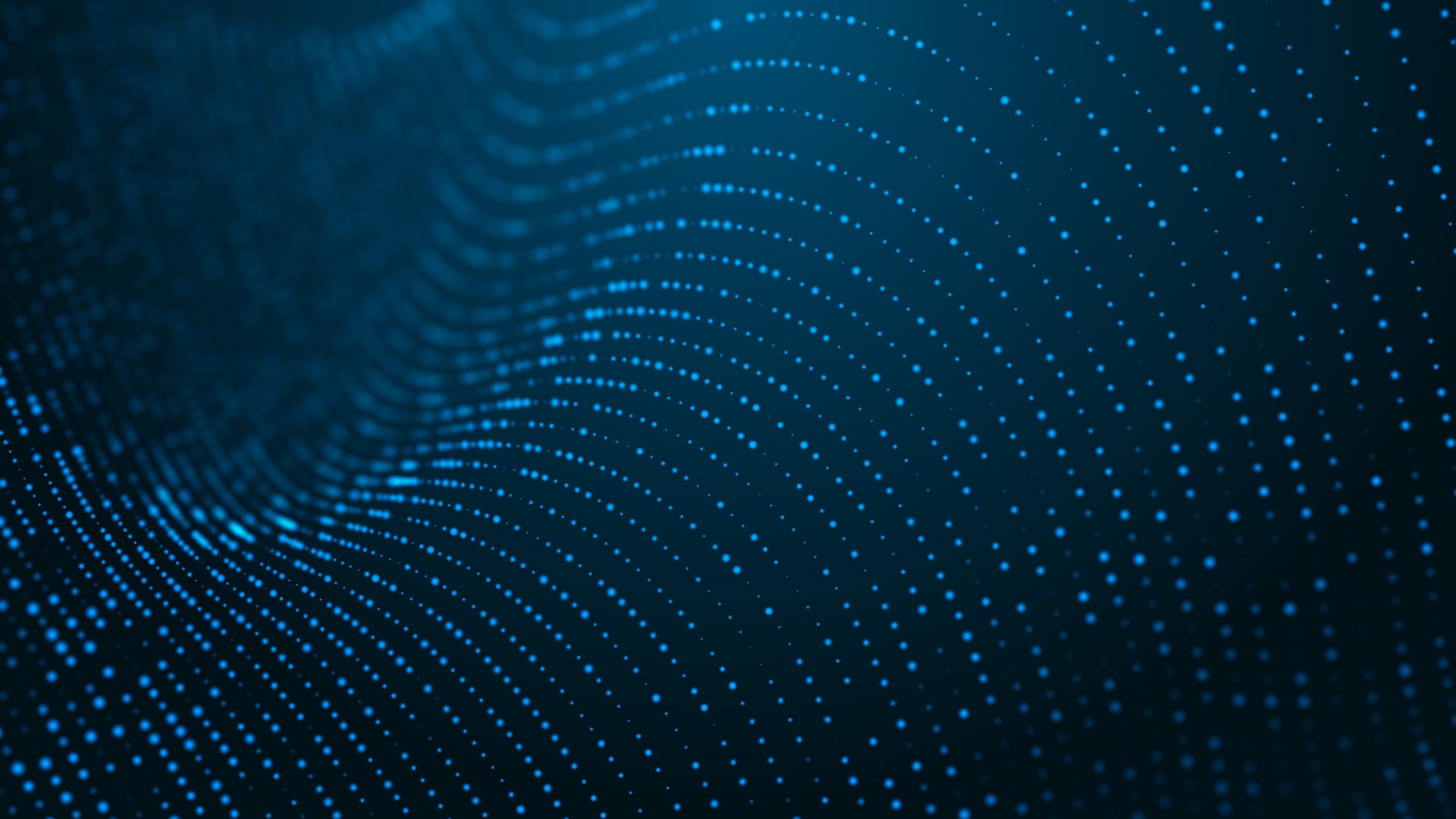 01
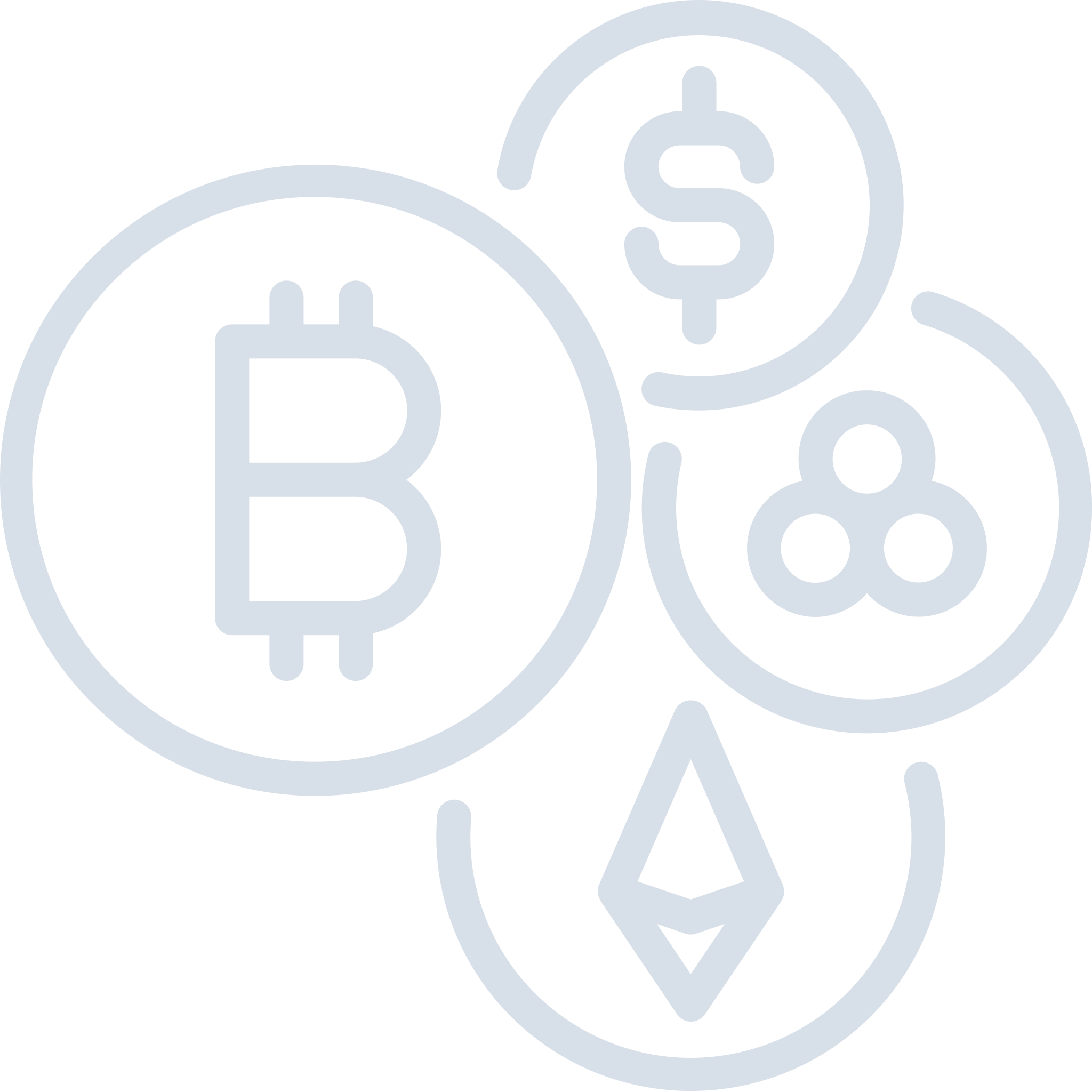 Human error even if mistakenly
Everyone always sends test transactions prior to submitting their real transaction leading to additional fees and time to avoid FEAR of losing the money involved with the transaction
02
CRYPTOCURRENCY PROBLEMS
03
Transactions being sent to the WRONG WALLET ADDRESS
What are current problems EVERY blockchain is faced with, 

EVERY level of user in cryptocurrency is faced with, 

AND the whole Market Cap is faced with?
04
Everyone has a fear of losing one’s private keys and access to their wallet
05
The normal fear and stress at all levels of crypto users when sending transaction
06
Transactions being sent to the wrong token / coin type: 
BEP2 vs BEP20 VS ERC20 VS ERC721
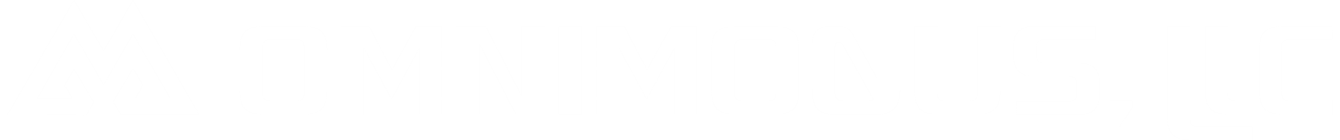 Problem #2 SIDE NOTE
https://www.consultancy.uk/news/25975/global-market-size-of-digital-payments-industry-soares
Global market size of digital payments surpassed 700 billion transactions in 2020
What if the $42,00,000,000 ANNUALLY went back to the USERS?

As more people adopt using Crypto there will be an increase in the number of transactions taking place

More transactions = More fees

MODUS 
resolves this problem immediately which then in turn results in less transactions taking place across the whole global market, less fees being charged, and more money to the user.
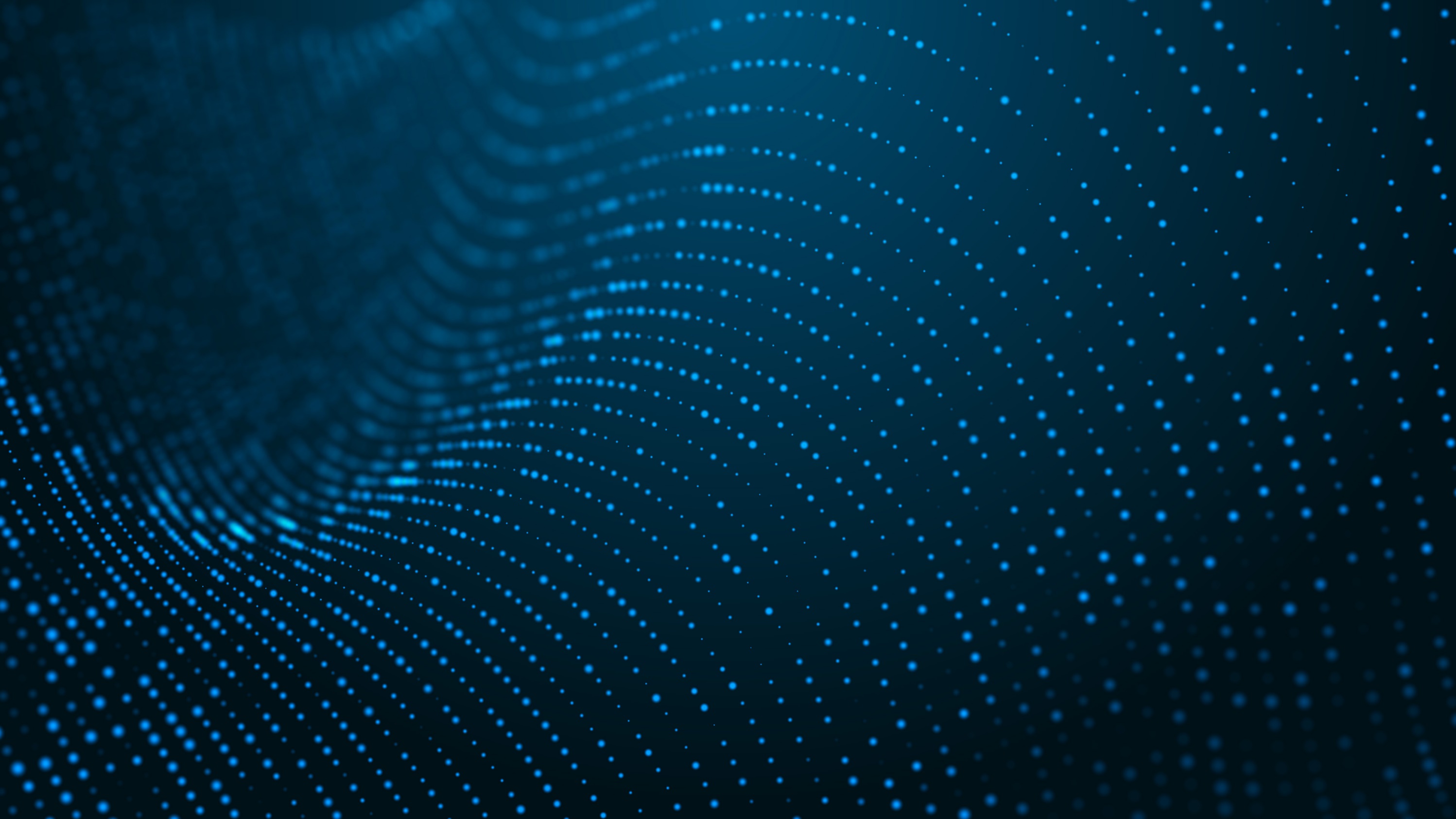 SOLUTION
8
© OMNIMODUS, LLC 2022
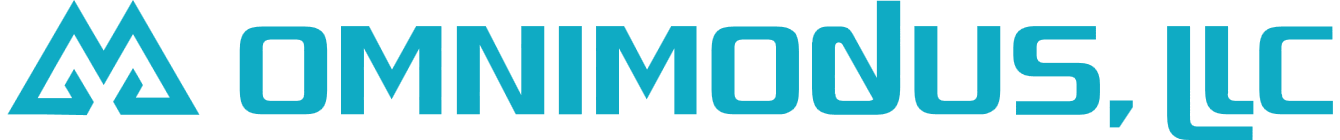 WHAT ARE the USE CASES?
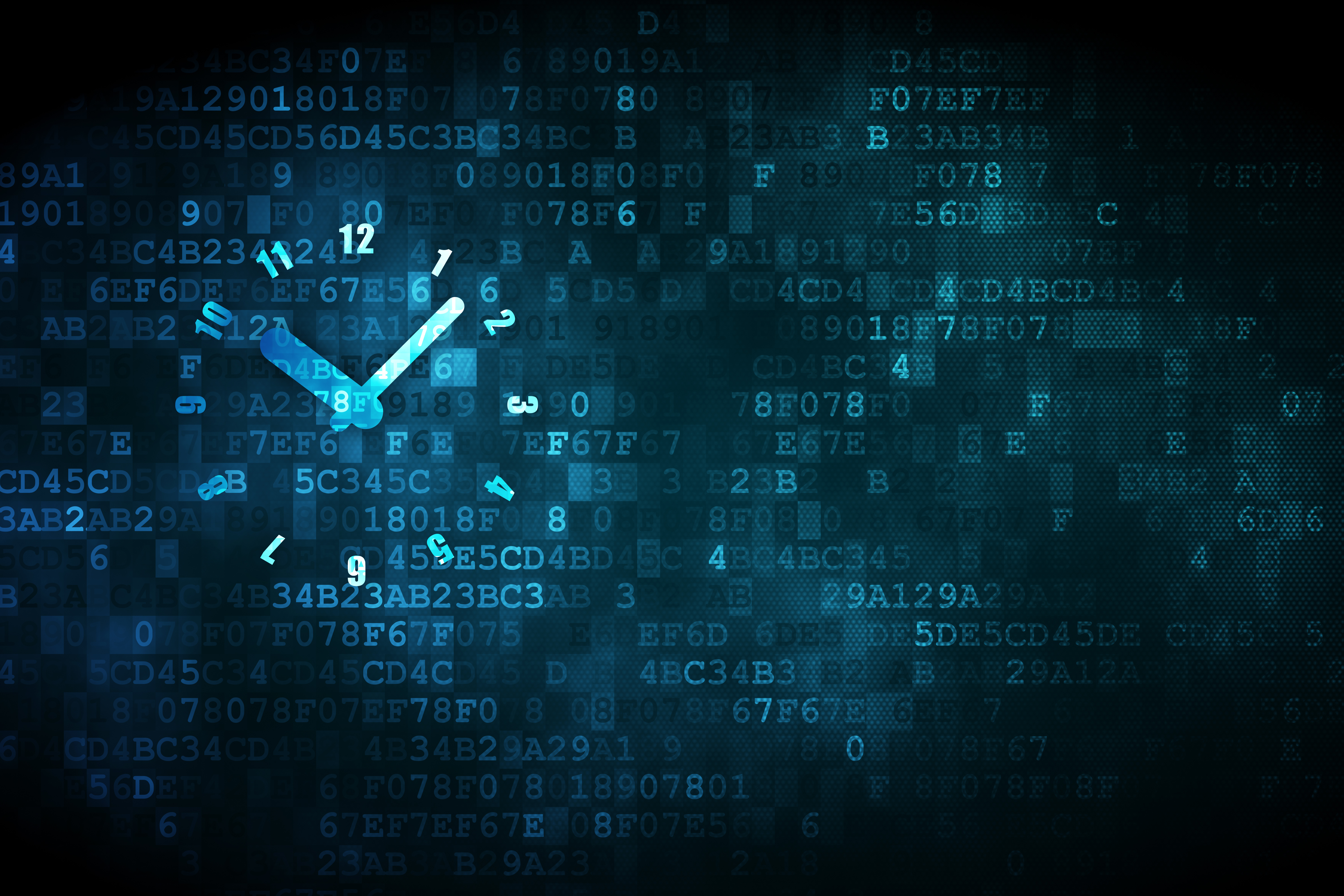 1. Store of Value
Retains future purchasing power

Readily exchangeable for something else
9
© OMNIMODUS, LLC 2022
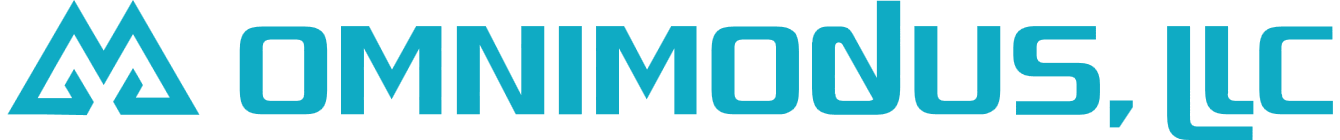 2. Transactional Types
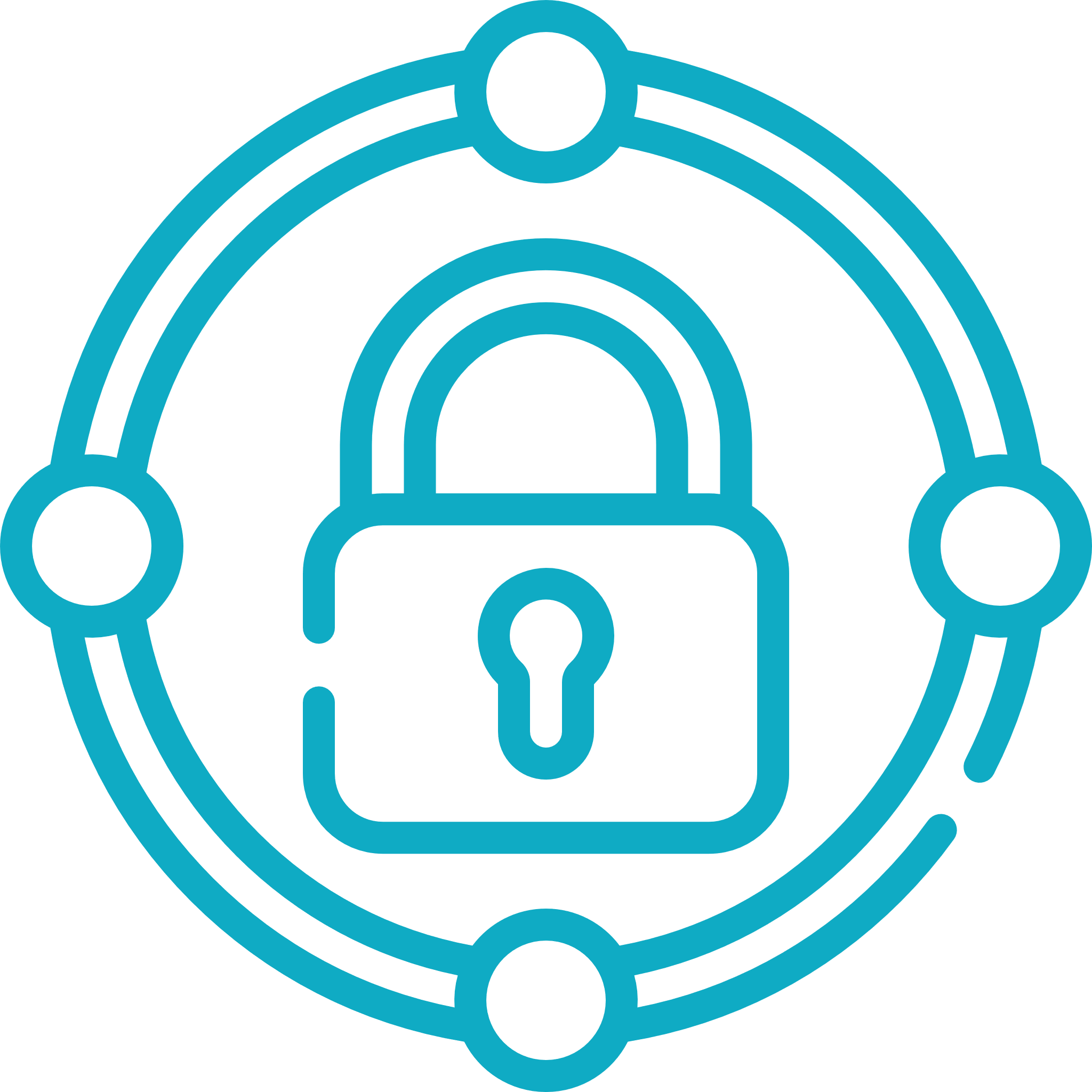 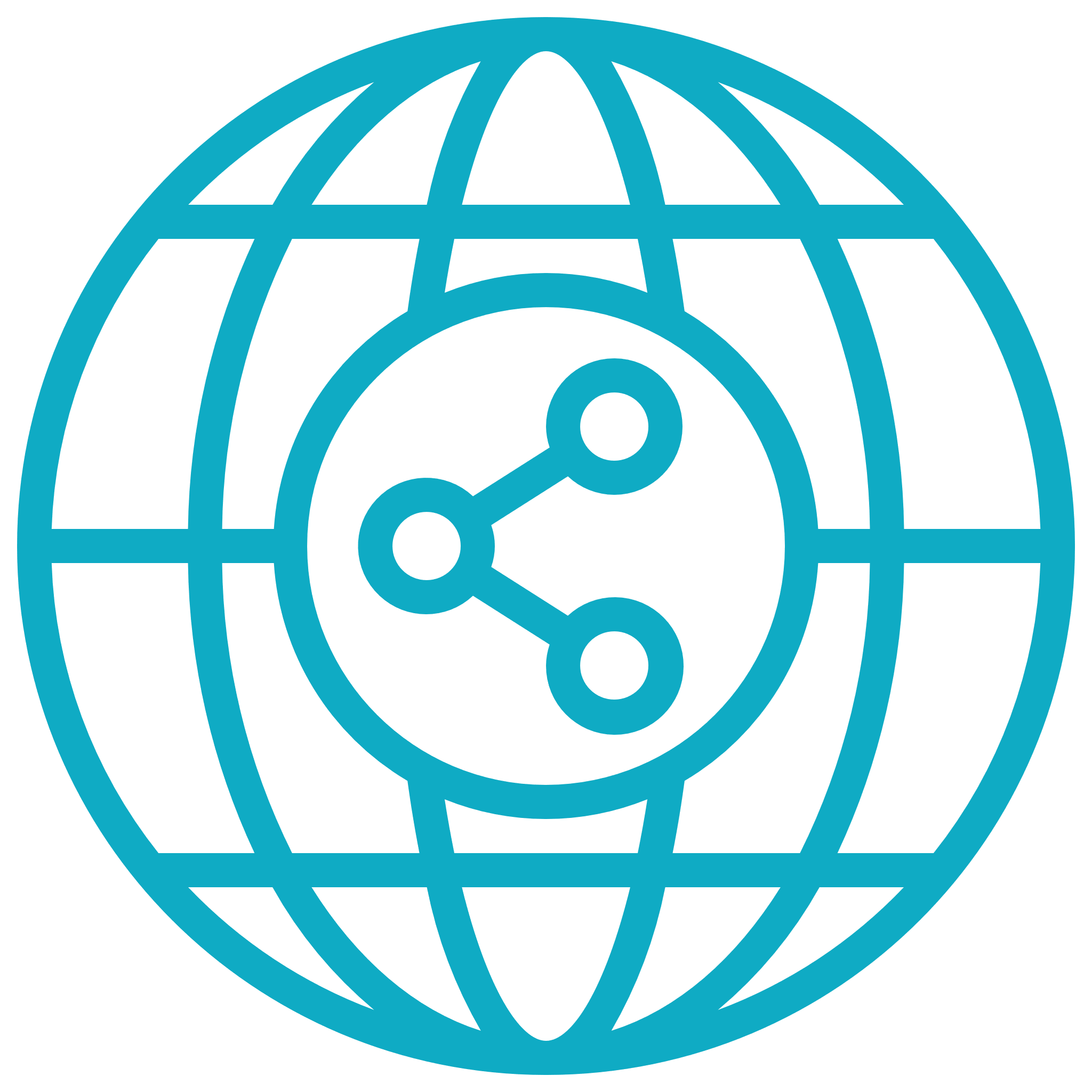 Private
Zero Proof Technology
Public
Receipt
Full decentralized as Blockchain was intended
Blockchain hash recording
Natural transaction IE off chain
Omnimodus Dusnet Platform IE on chain
3. Blockchain Choice
SPEED
SCALABILITY
SECURITY
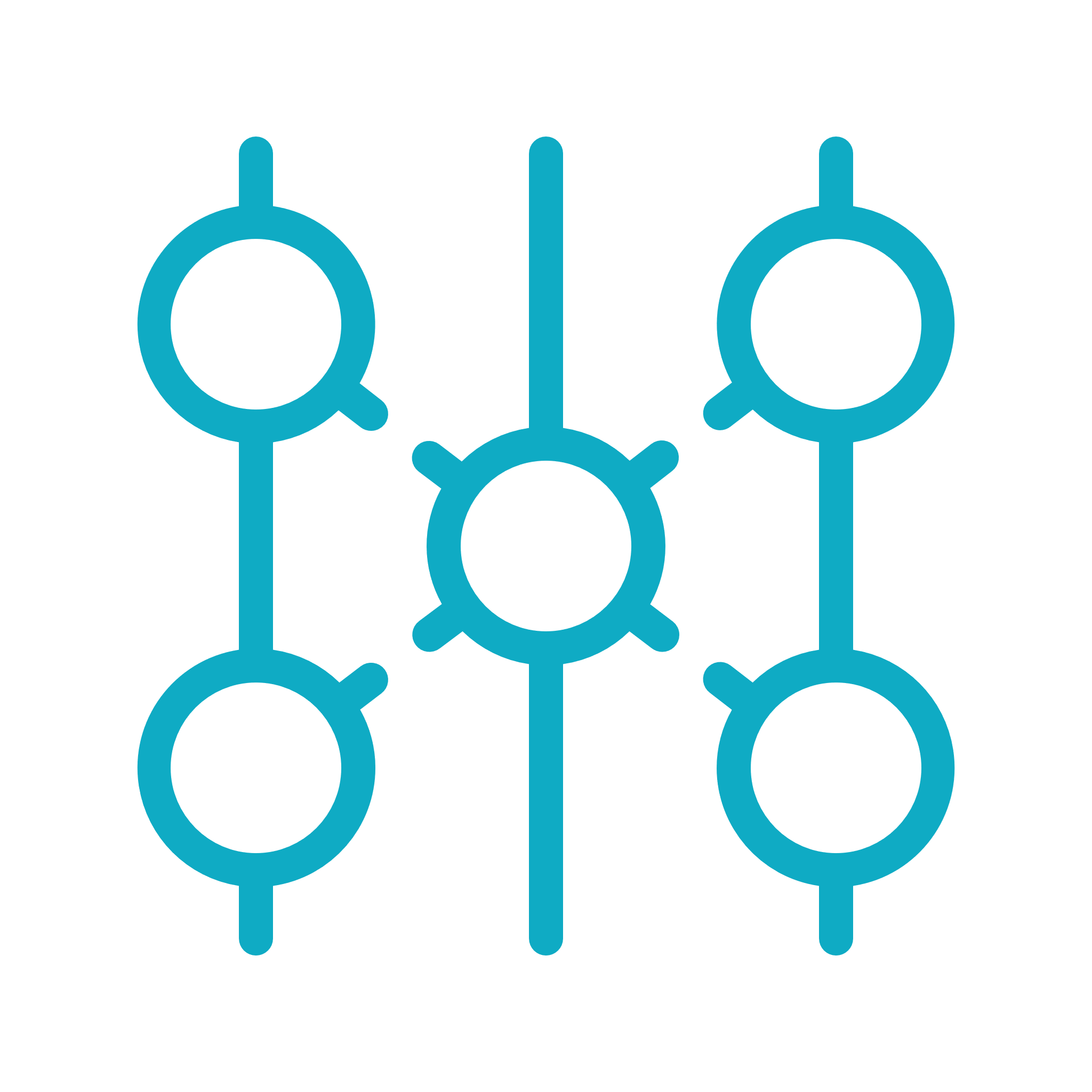 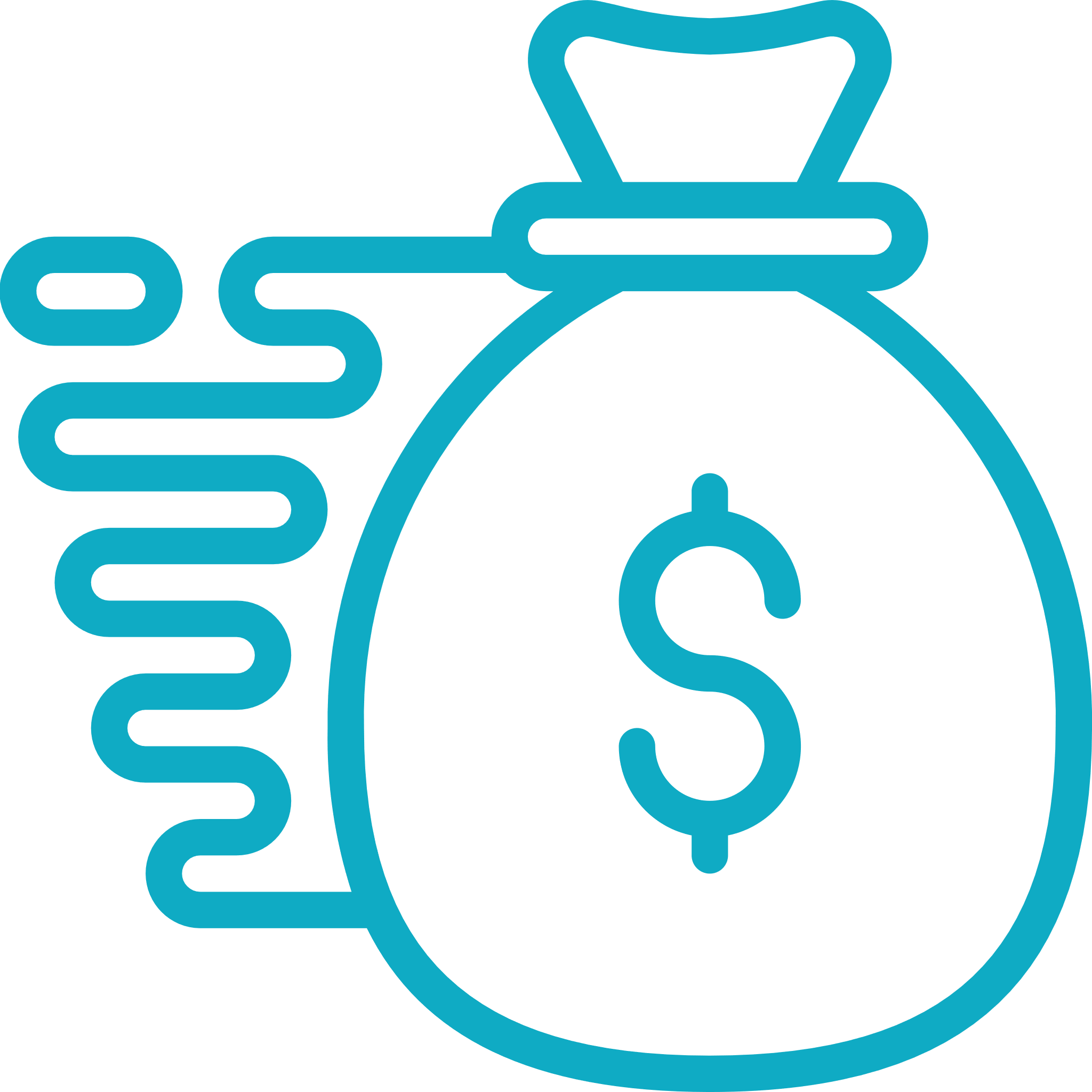 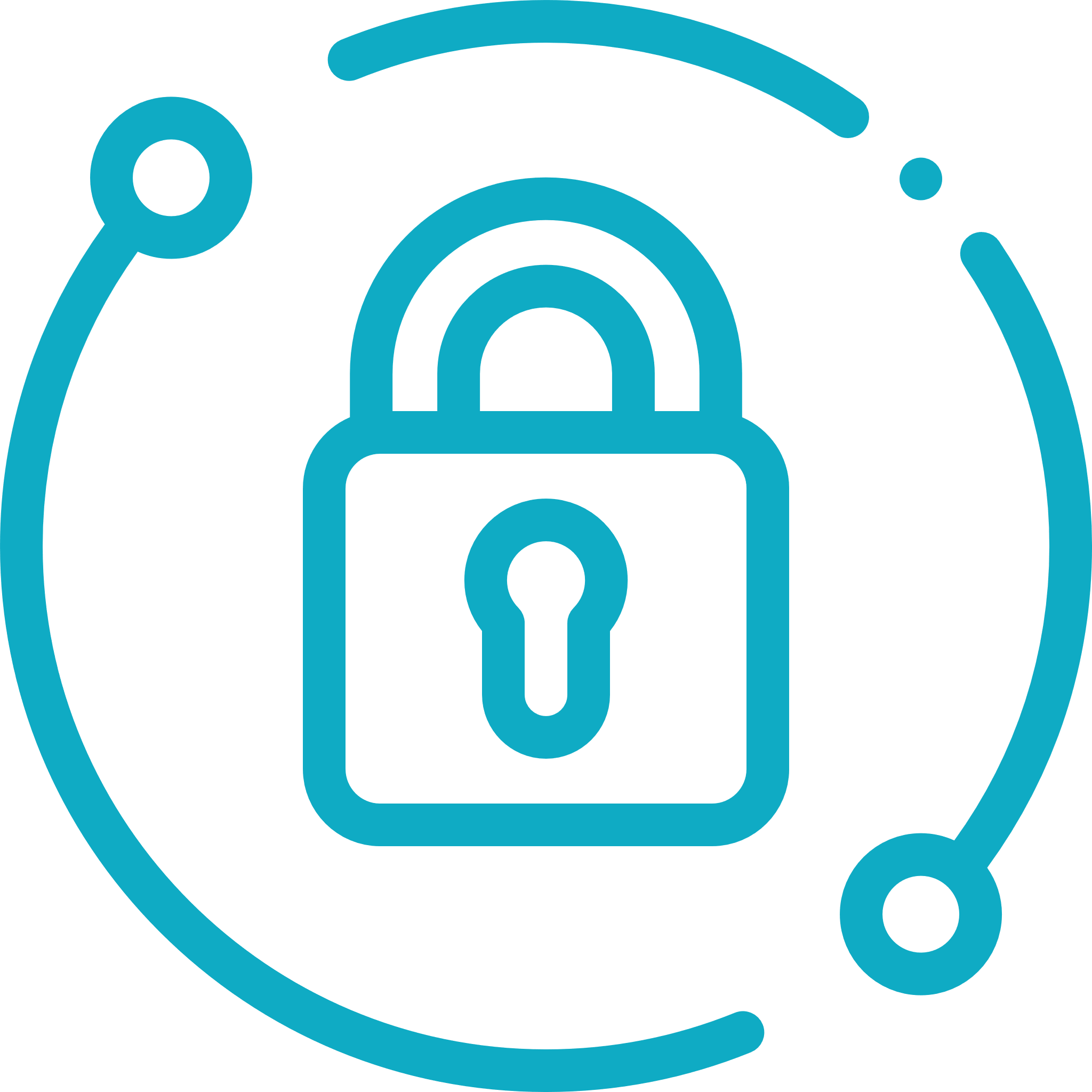 Definitive security features
 including 3FA
One of the fastest in the market @ est
Million+ TPS
Cross chain ever evolving abilities with the potential of Horizontal Sharding
Will be one of the most reliable, safest, Decentralized, & Renounced
11
© OMNIMODUS, LLC 2022
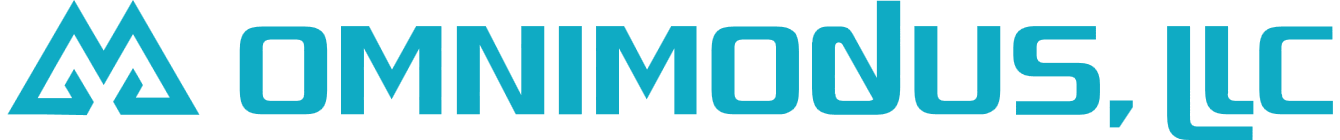 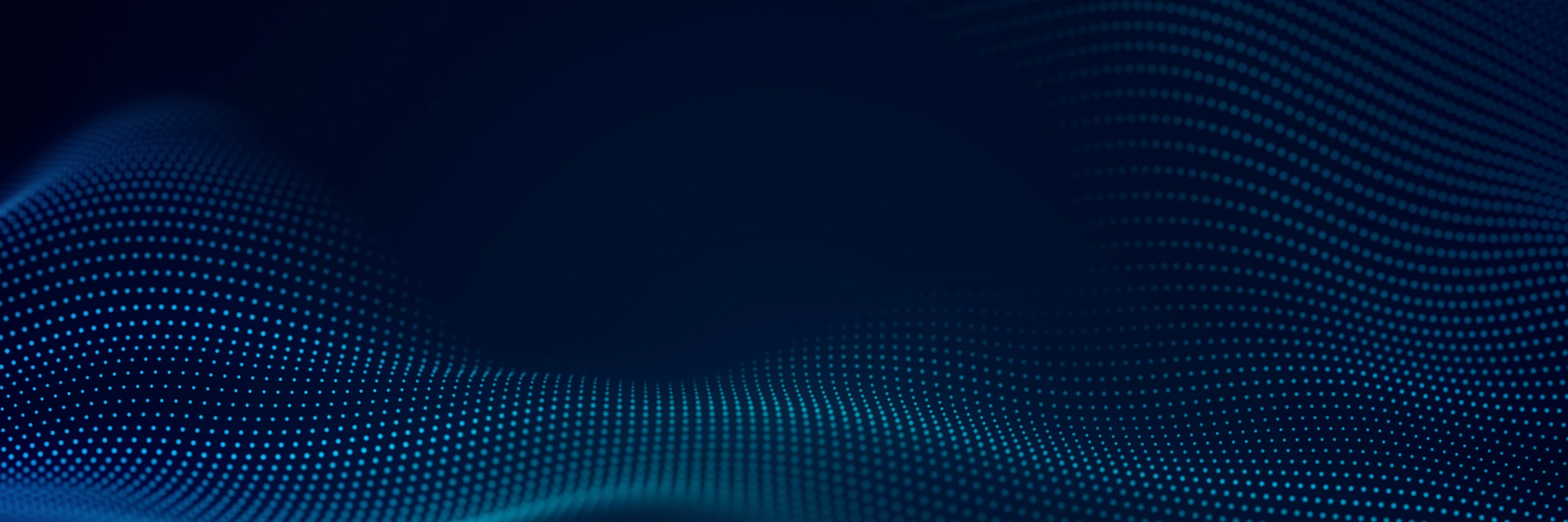 4. Human Error  is removed
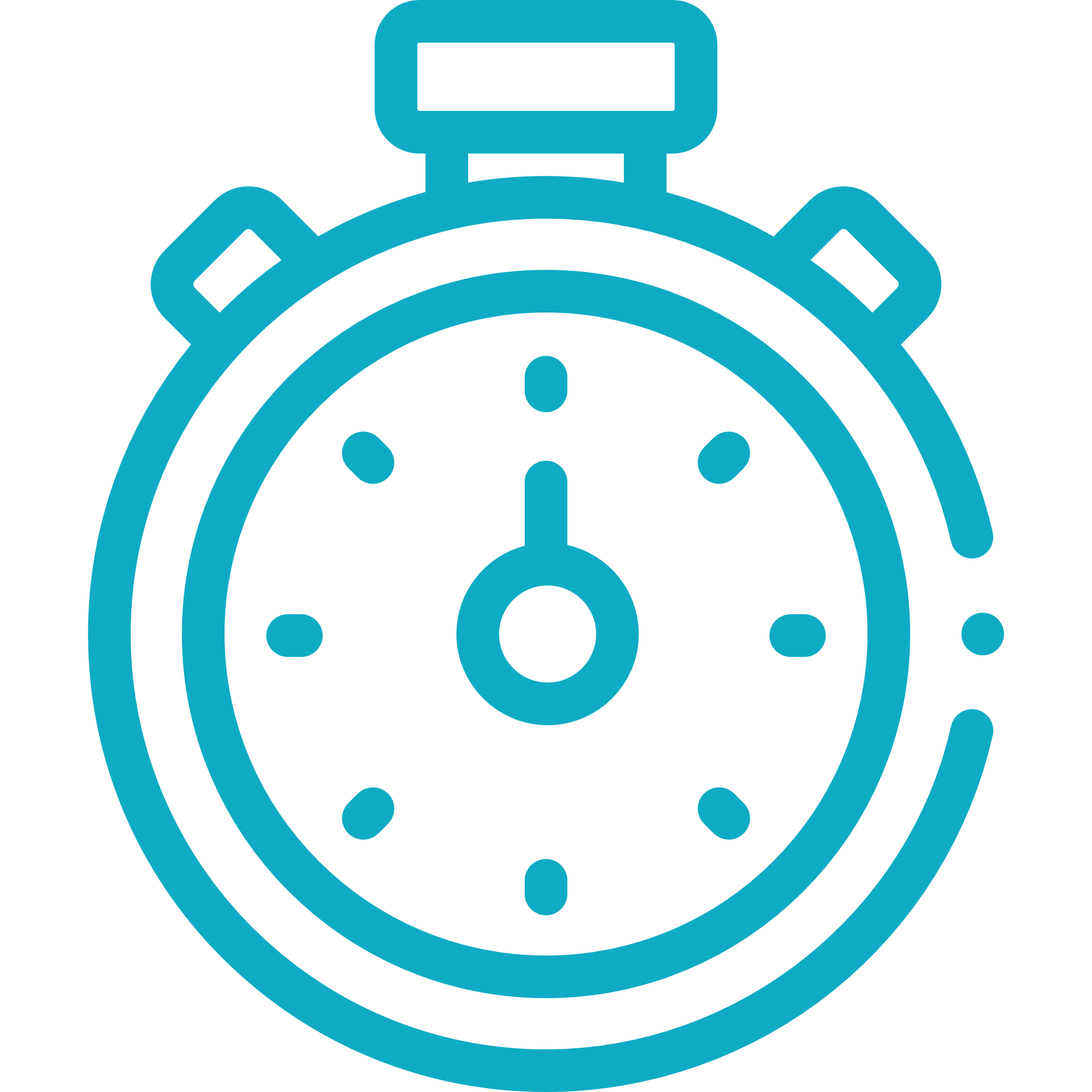 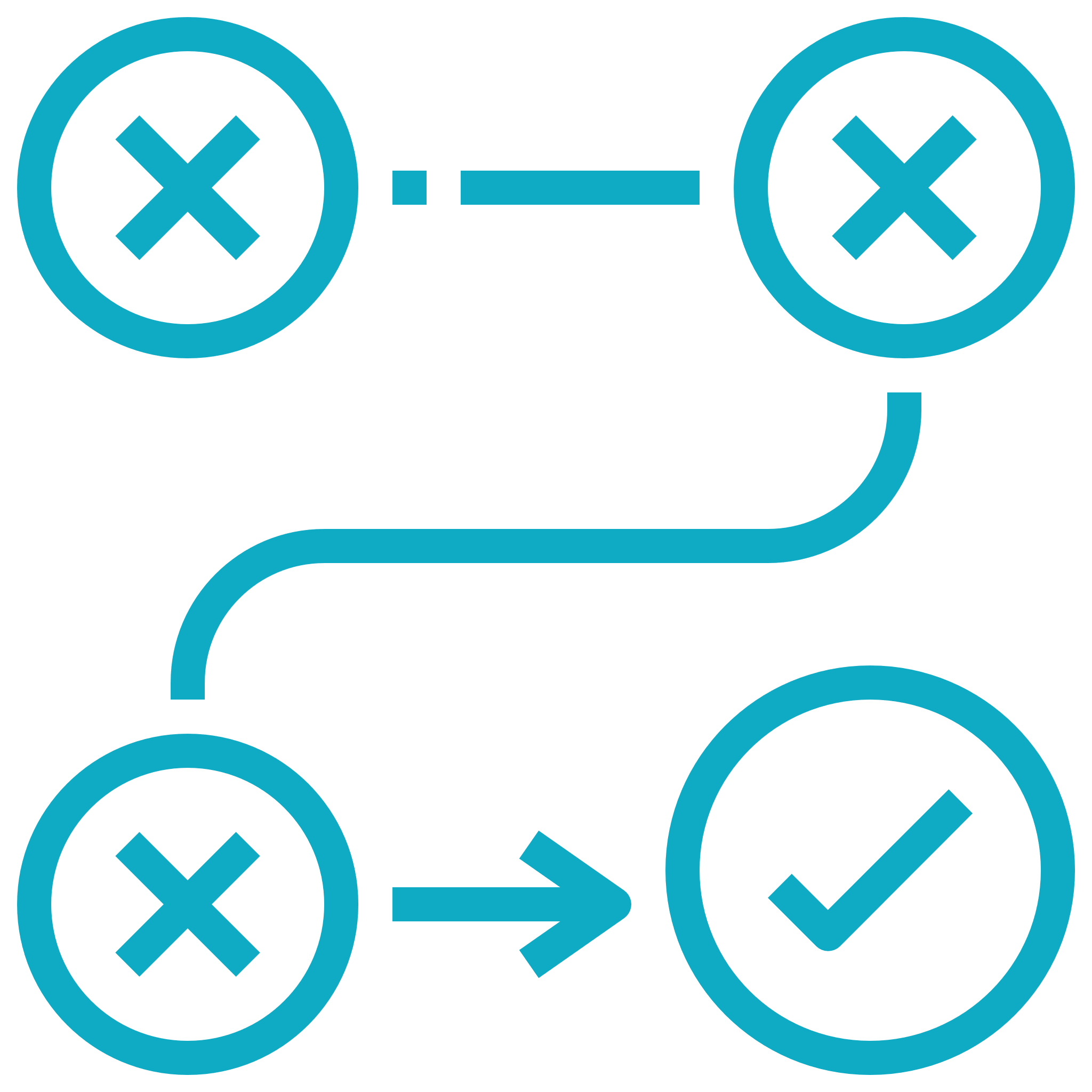 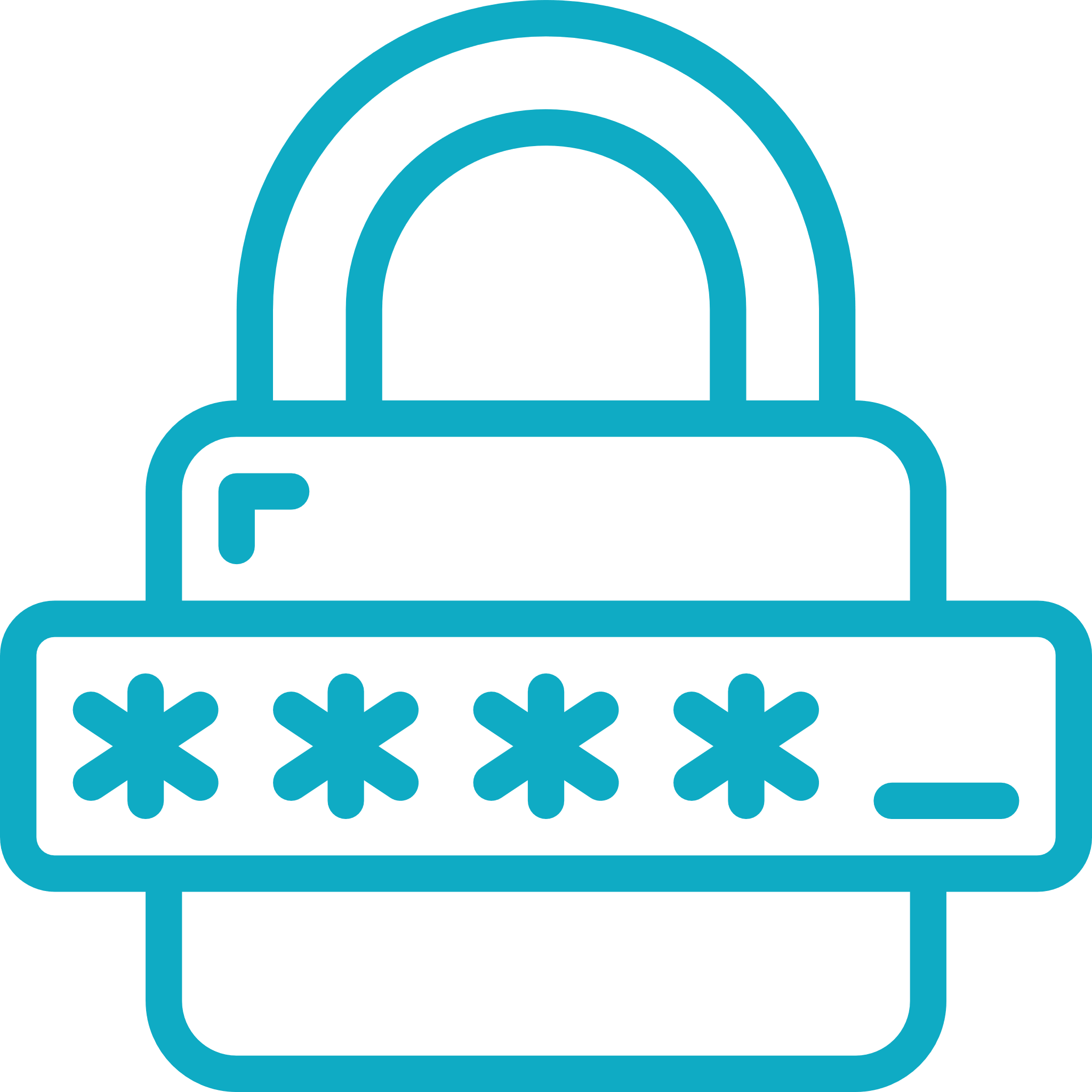 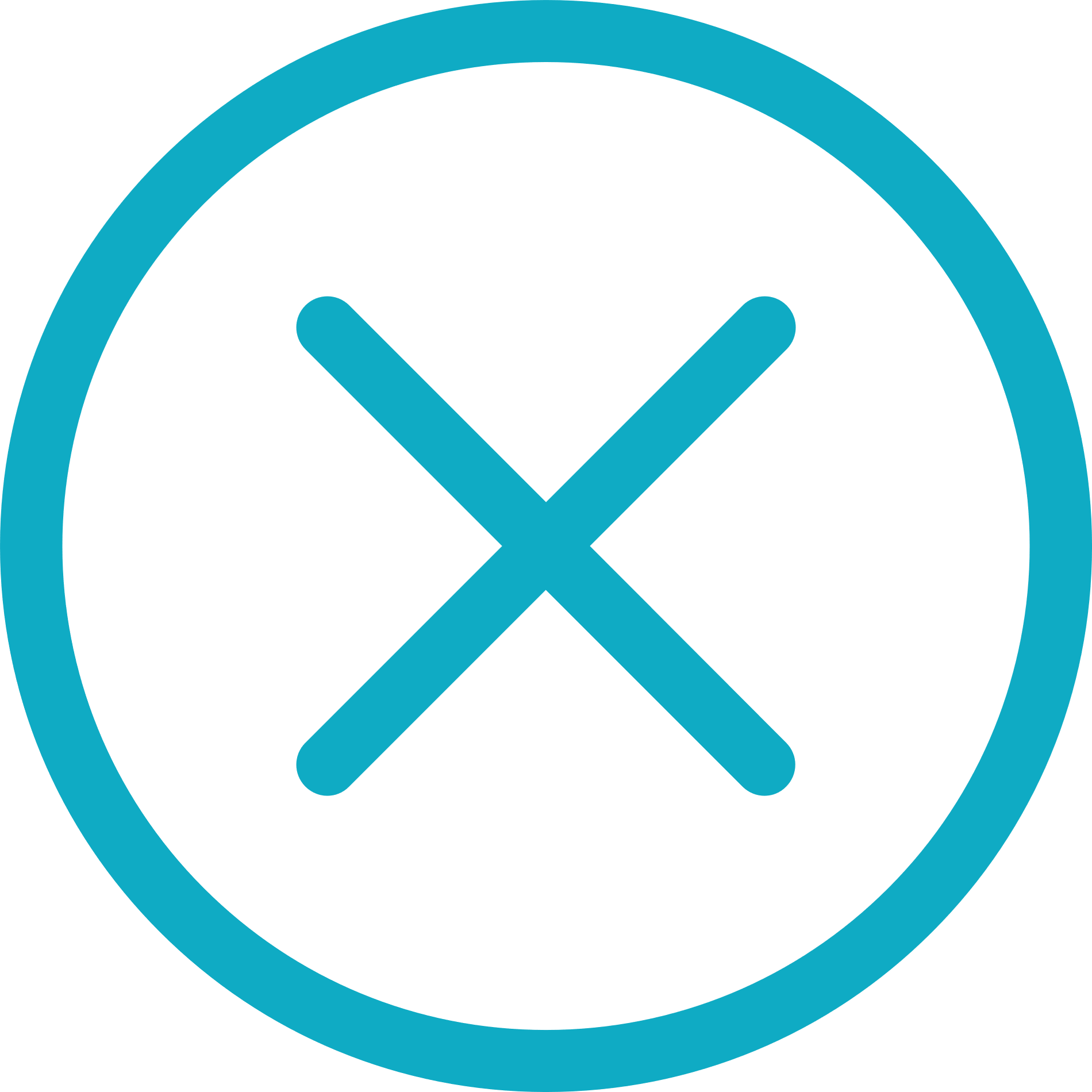 Tries
The Receiver of MODUS will have a certain number of tries to enter a password for transaction or it will be sent back to Sender automatically
Timer
The Receiver of MODUS will have a certain amount of time to enter a password for transaction or it will be sent back to Sender automatically
PasswordThe Receiver of MODUS will immediately receive a password via text or email from the Sender to proceed with the transaction
Undo

Sender will have 2 options prior to sending the transaction:

Cancel or Bypass
5. Emotion & Fear are removed when making a transaction
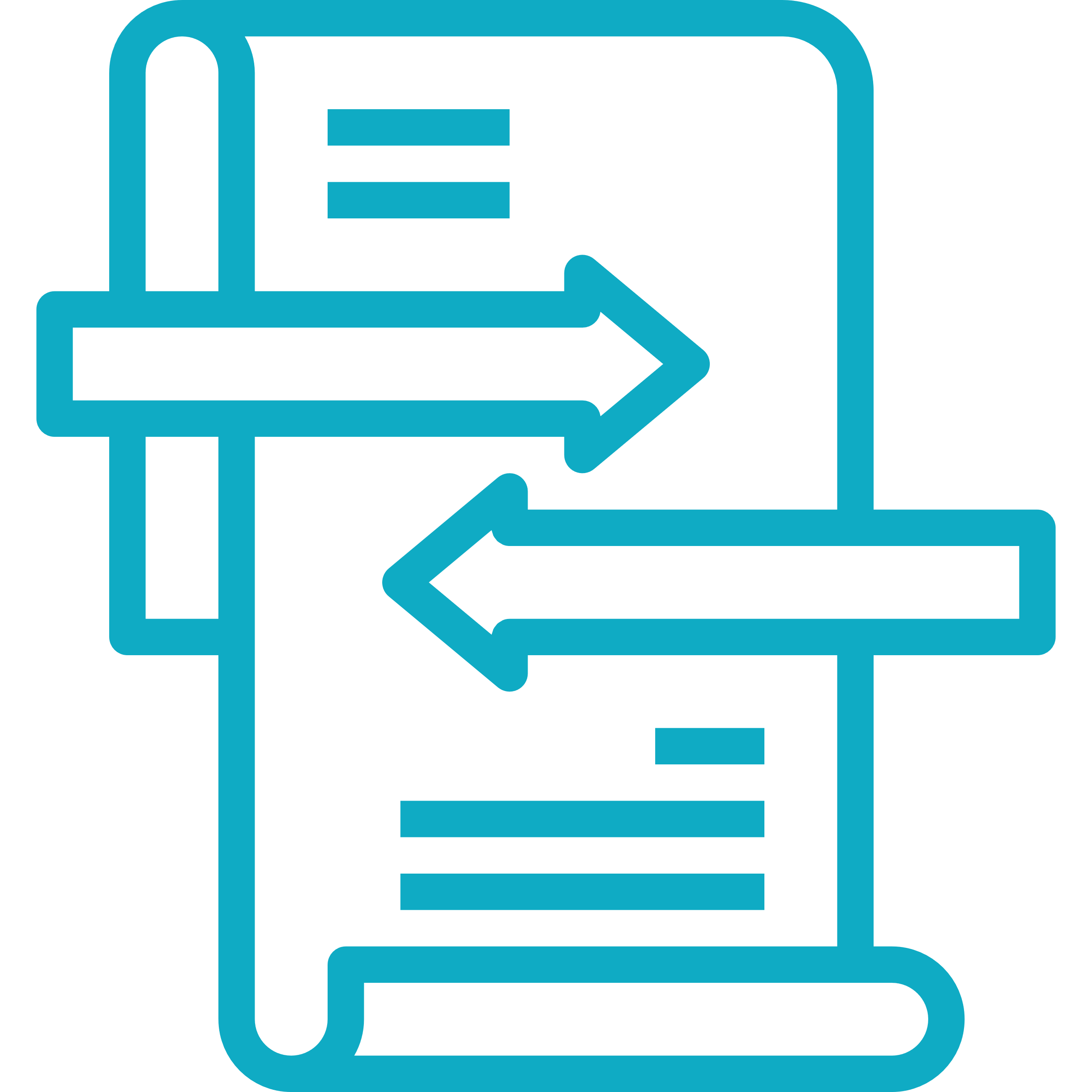 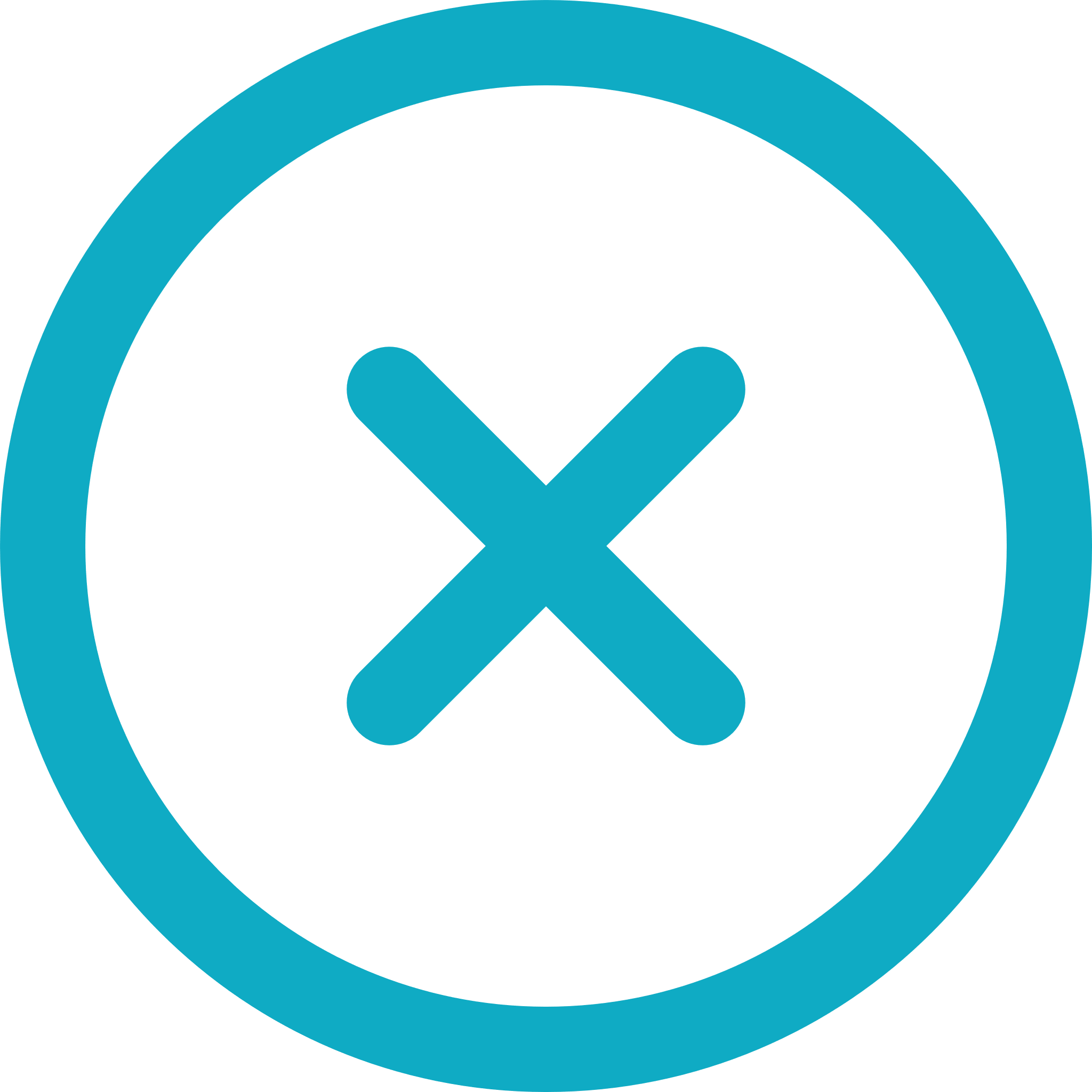 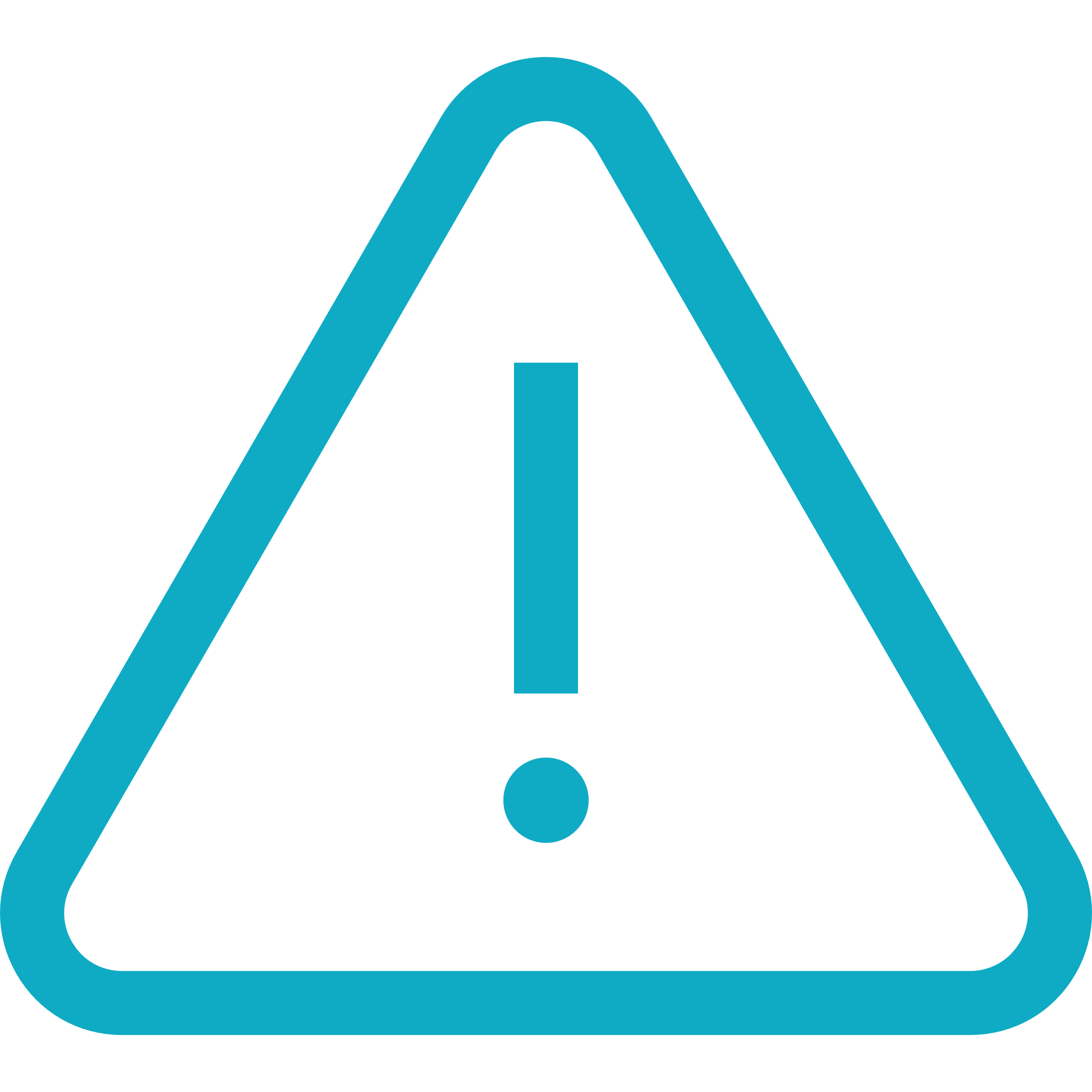 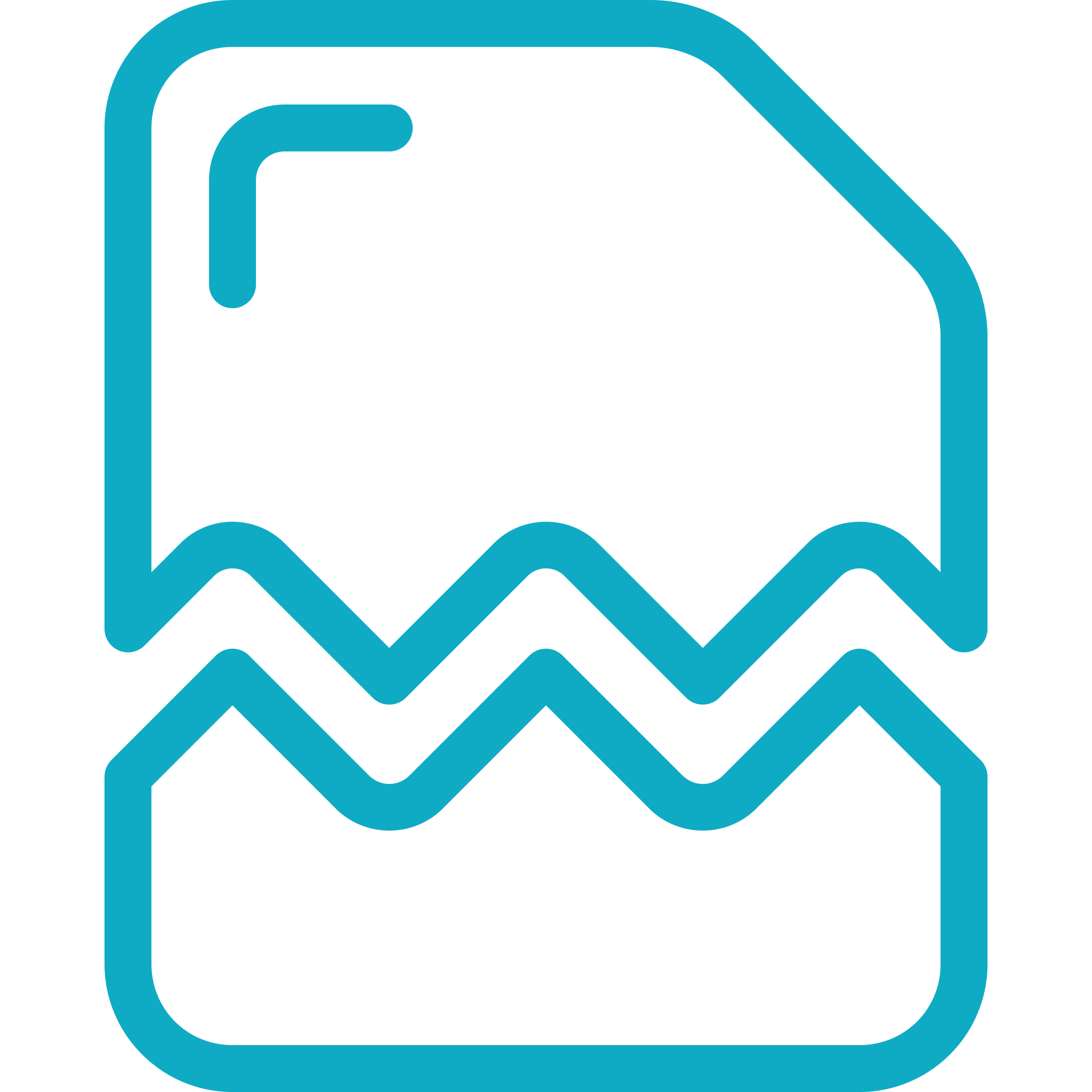 Scared to make transactions but NOW knowing either the Receiver will claim it or it is returned to the Sender
Those who already have lost due to a variety of transactional errors NOW gain a sense of relief when sending a transaction
Risk vs Reward in every transaction NOW have mitigated most of the potential risks when submitting a transaction
Accidents vs Mistakes will always happen but NOW have the ability to resolve any that may occur when performing a transaction
6. Benefactor Service
Enter up to any # of wallet address
Enter in a date & time
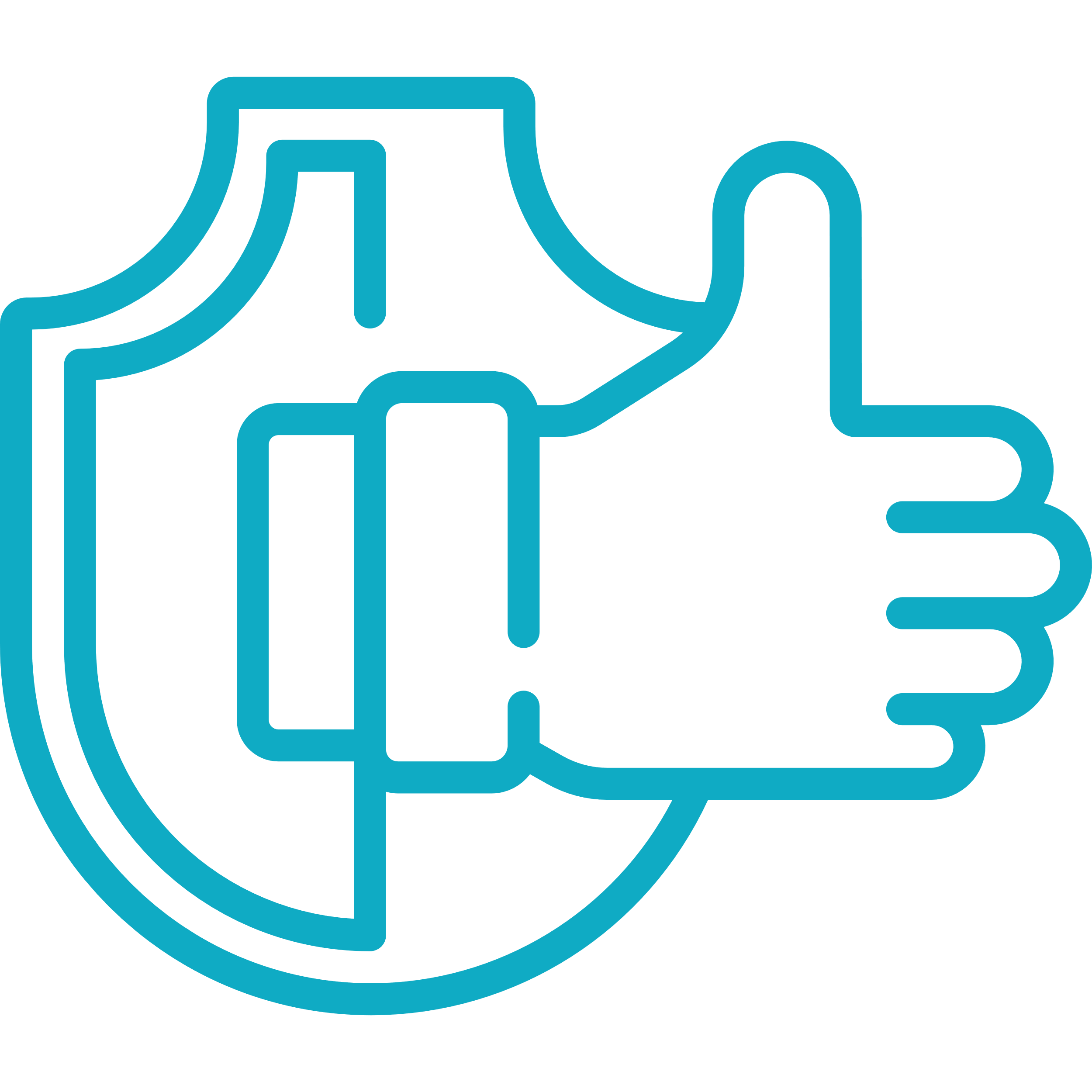 Should you not ever gain control of your wallet,
lose your the password, 
or lose your seed phrase
THEN
Your Wallet will send any remaining MODUS to those
 Wallet Addresses on those Dates as the User has previously specified
7. COIN USE CASE VERSE COMPANY / PLATFORM USE CASE
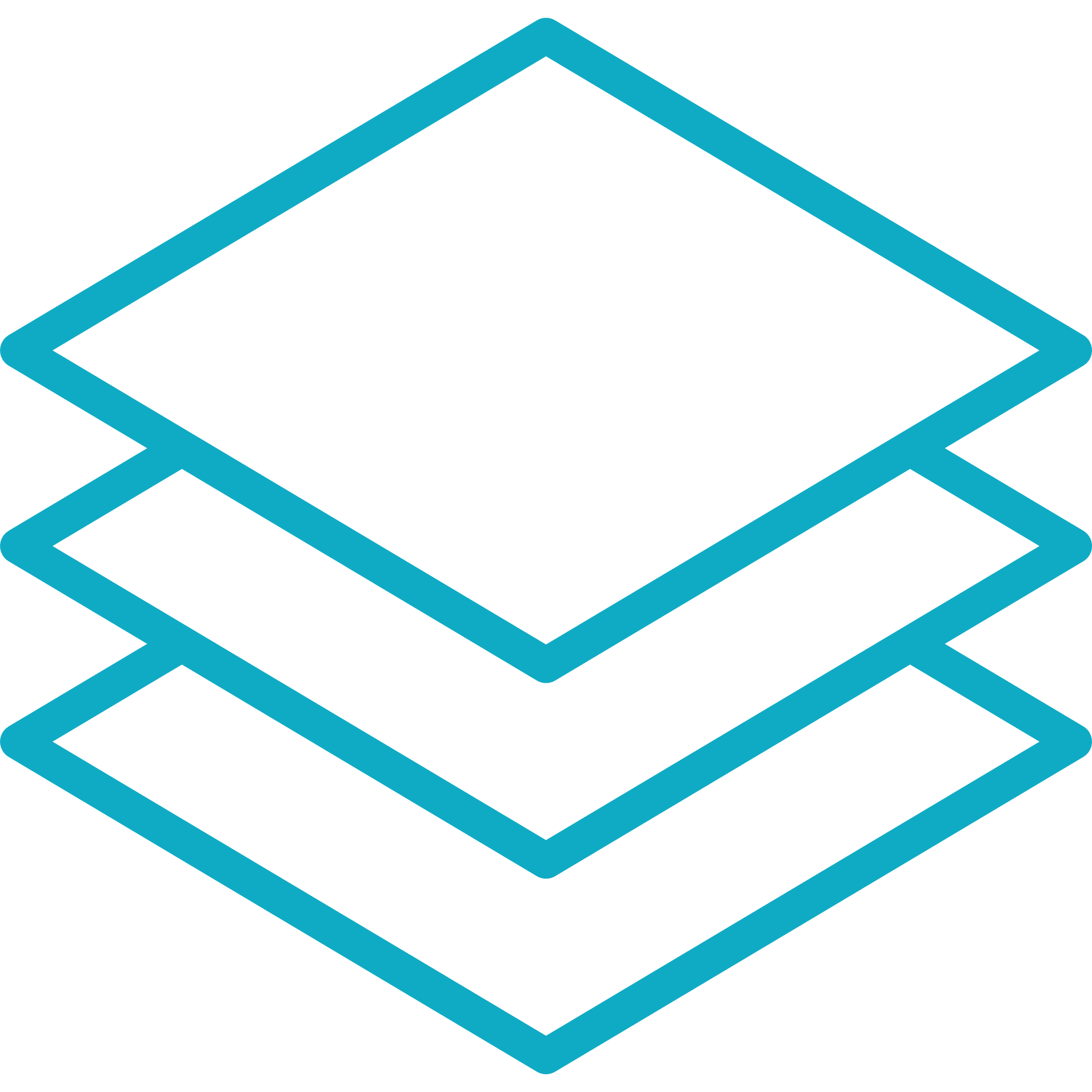 Needs to survive----
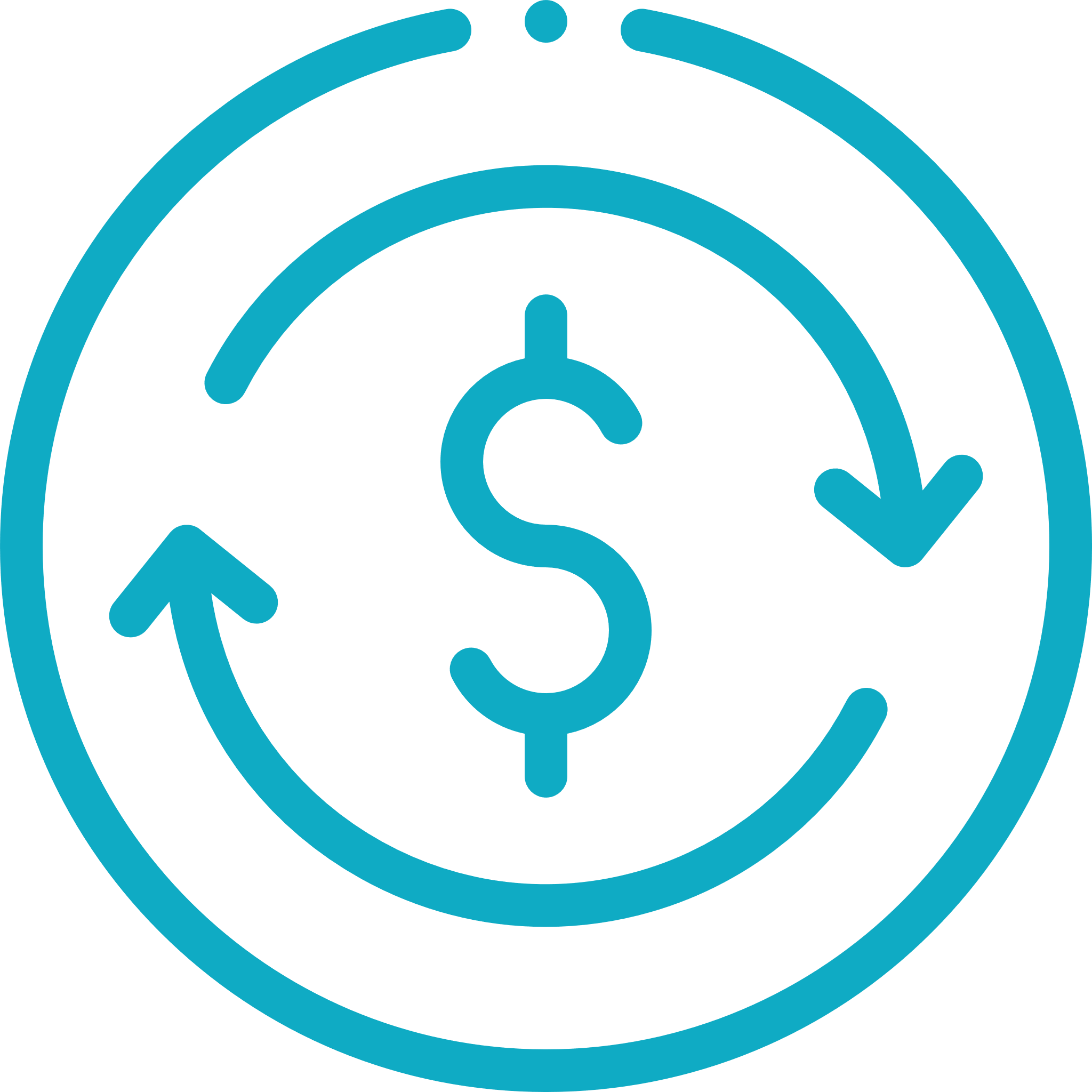 OMNIMODUS
 DUSNET
---- Does not need    to survive
MODUS
MODUS does not need Omnimodus or DUSNET to exist OR BE TRADEABLE ON EXCHANGES
		     
 	but
	            OMNIMODUS require MODUS for the DUSNET platform to work and exist, 
	            go about business, & CARRYON THE MISSION AND Vision of the Company
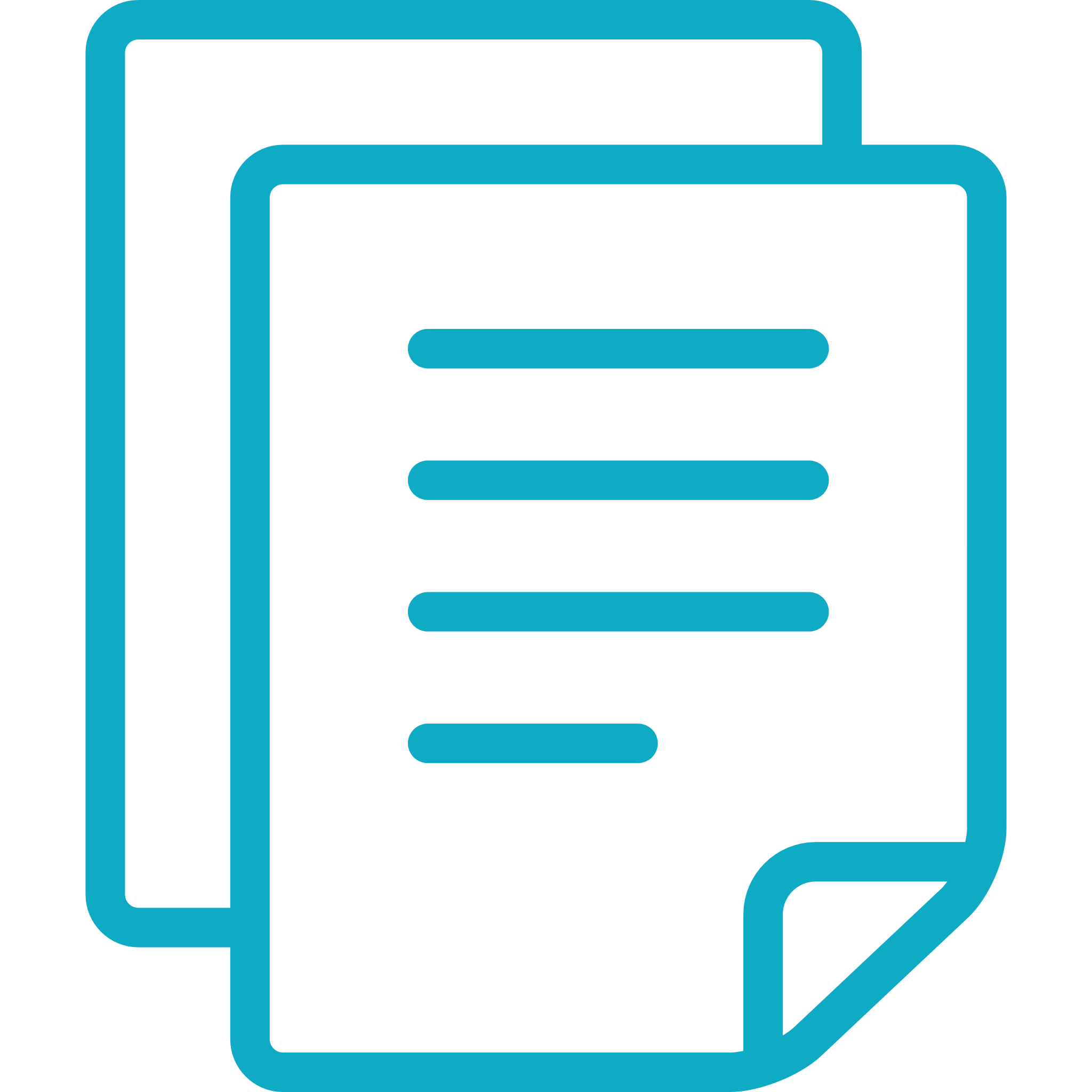 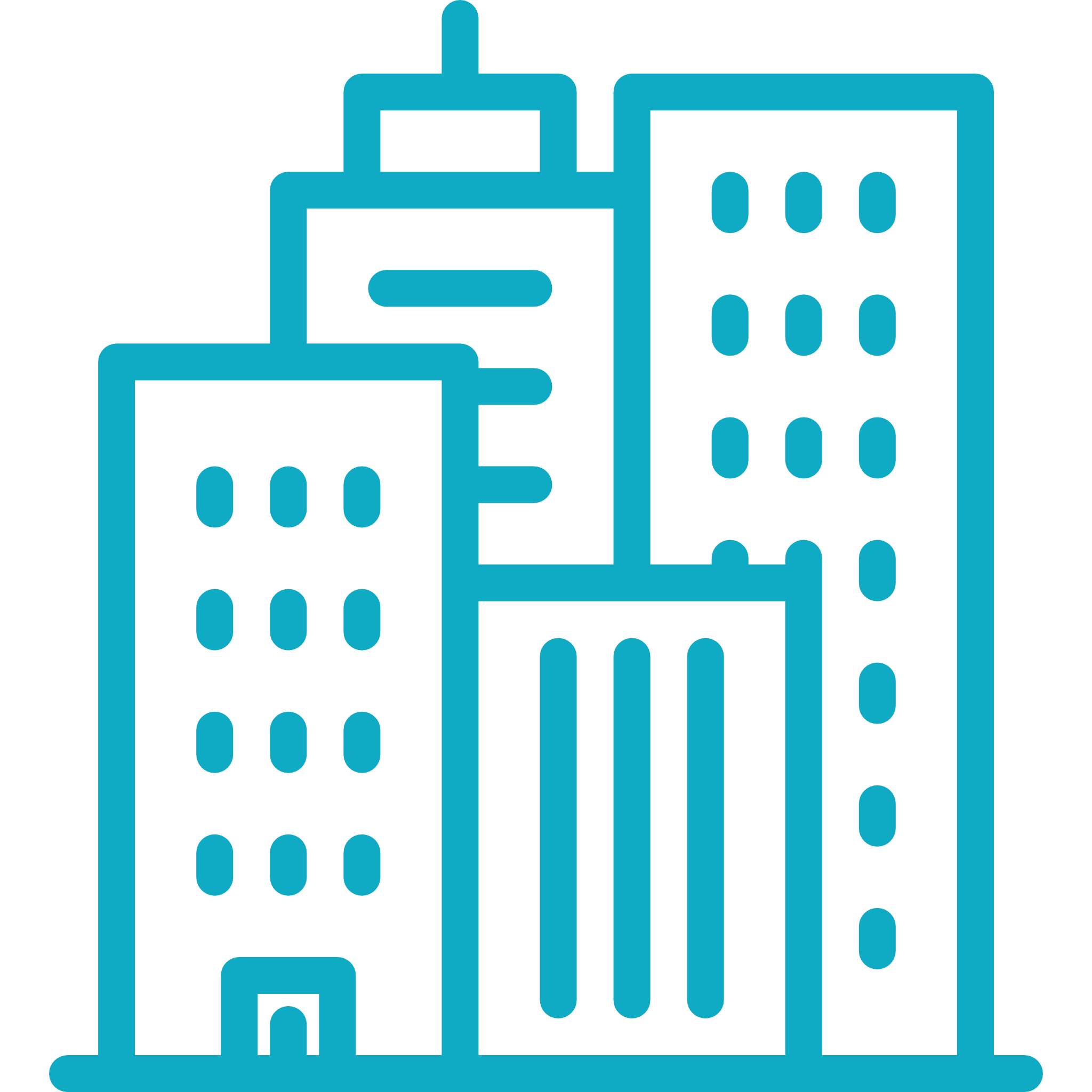 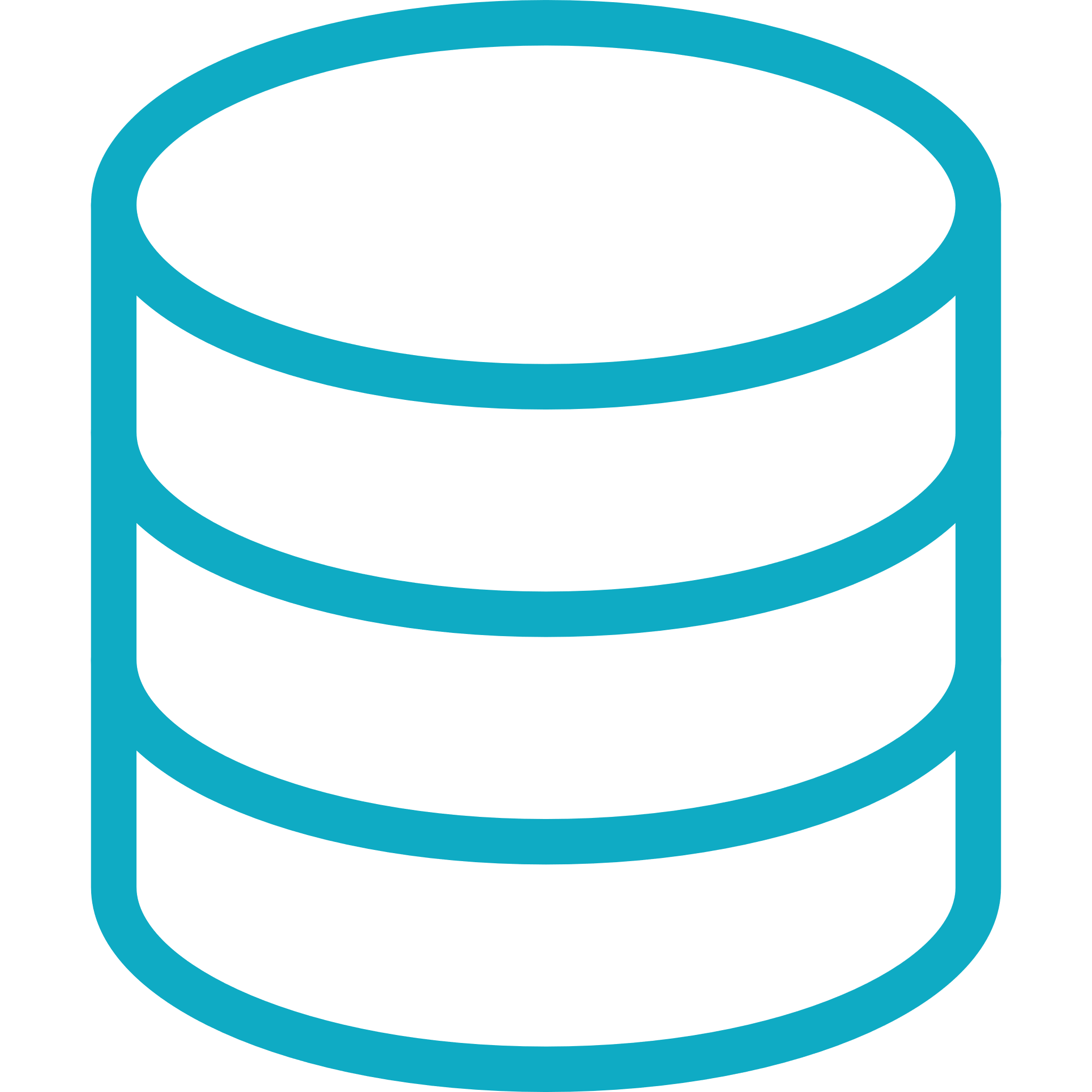 Company is Not an escrow service
 or money services broker
Doesn’t require Company 
internal servers
For MODUS to be executable
Funds are never held in Company hands
Funds are never held in Company hands
8. Services
MODUS will never generate any revenues or have an expectation of profits BUT Omnimodus will have many streams of income generation that will evolve over time & potentially consist of but inclusive of:

Selling MODUS coins
Transactional fees on the platform
Advertising
Sponsorships
Investment purchases of other new Blockchains or Nodes
Whitelabel Metal debit cards
Cold Storage wallets
Ugandan Coffee milling / distribution
Production Company for crypto related hallmark movies
Among other potential ideas, projects, entities to be determined
01
Passes the US Supreme Court, SEC V W.J. Howey CO under the Howey Test as stated in:SEC v. W.J. Howey Co., 328 U.S. 293 (1946)
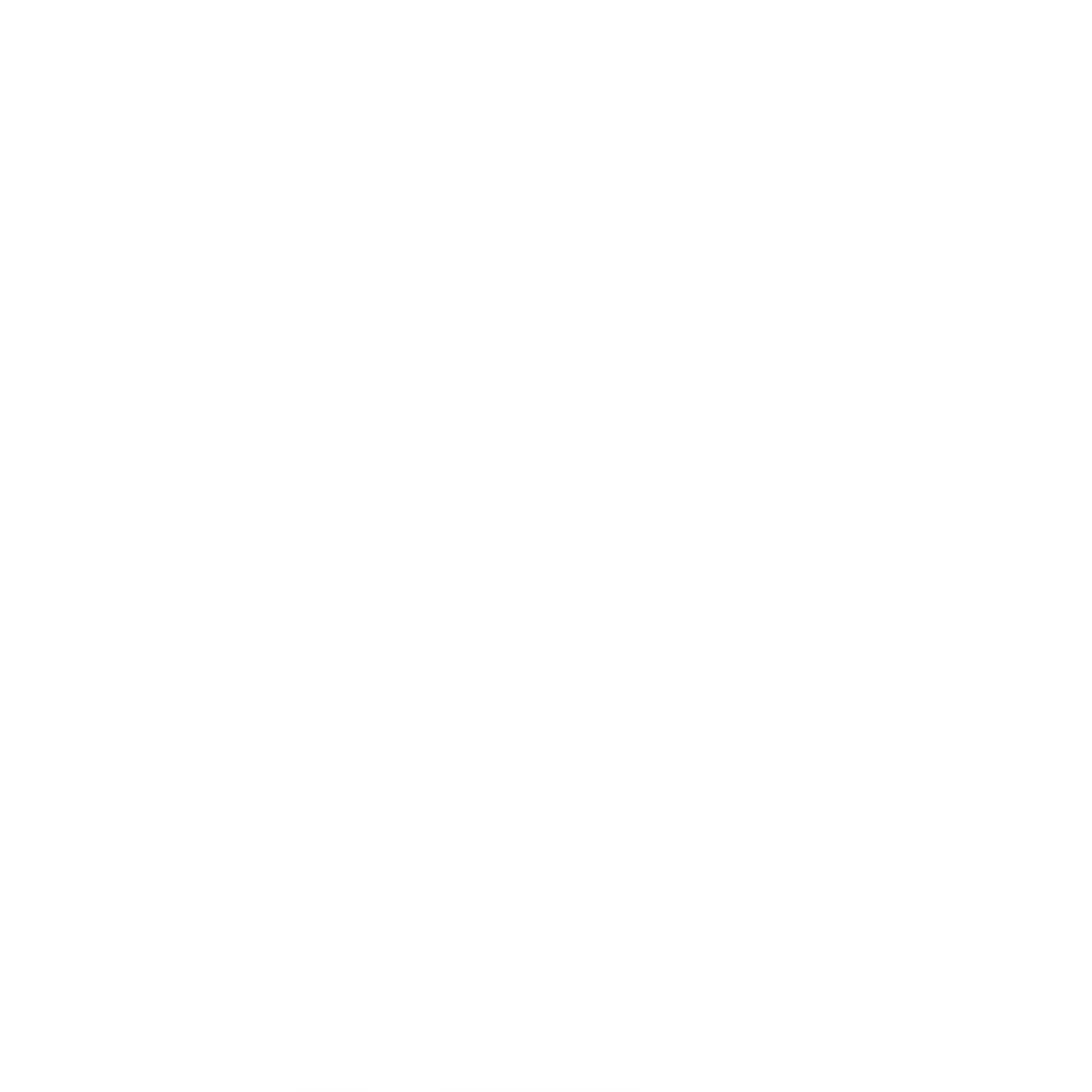 MODUS Legalities
02
Follows the Digital Asset framework as stated in:Statement on “Framework for ‘Investment Contract’ Analysis of Digital Assets”
This coin could potentially be one of the most traded currencies with one of the most valid uses among the crypto atmosphere  that could ease the fears of those US regulators who oppose crypto but It is the belief of OMNIMODUS, INC that the creation of MODUS:
03
Will abide by Lummis-Gillibrand Responsible Financial Innovation Act
*** Multiple Legal Opinion Letters from prominent US Attorneys specliazing in Security laws and Cryptocurrencywill be provided upon funding
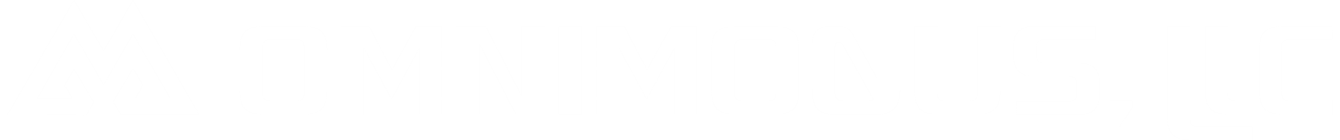 TIMELINE
Phase 1
Phase 2
Phase 3
Phase 4
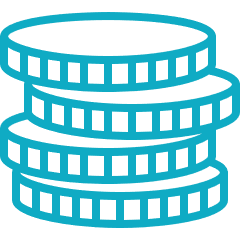 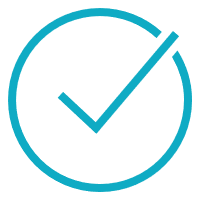 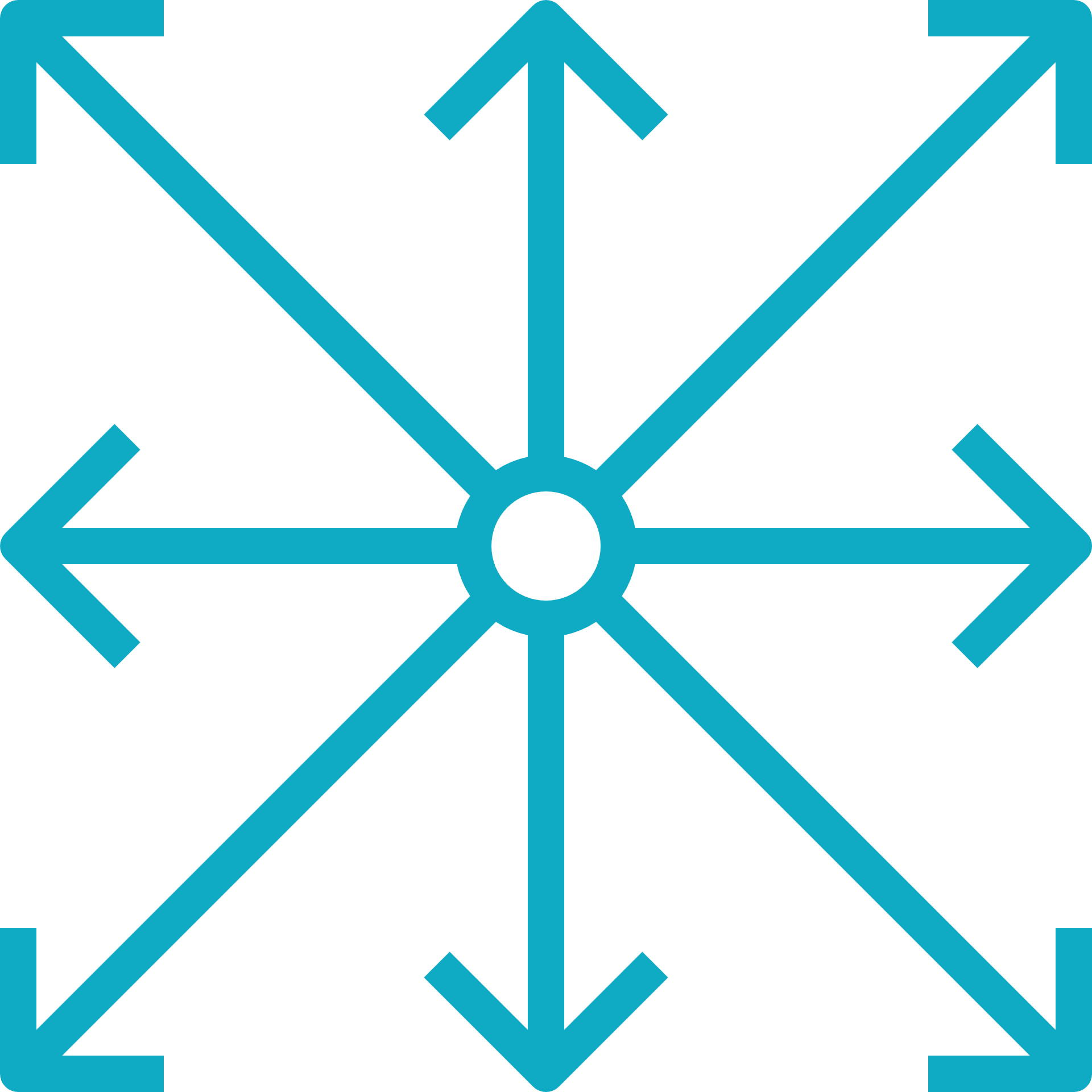 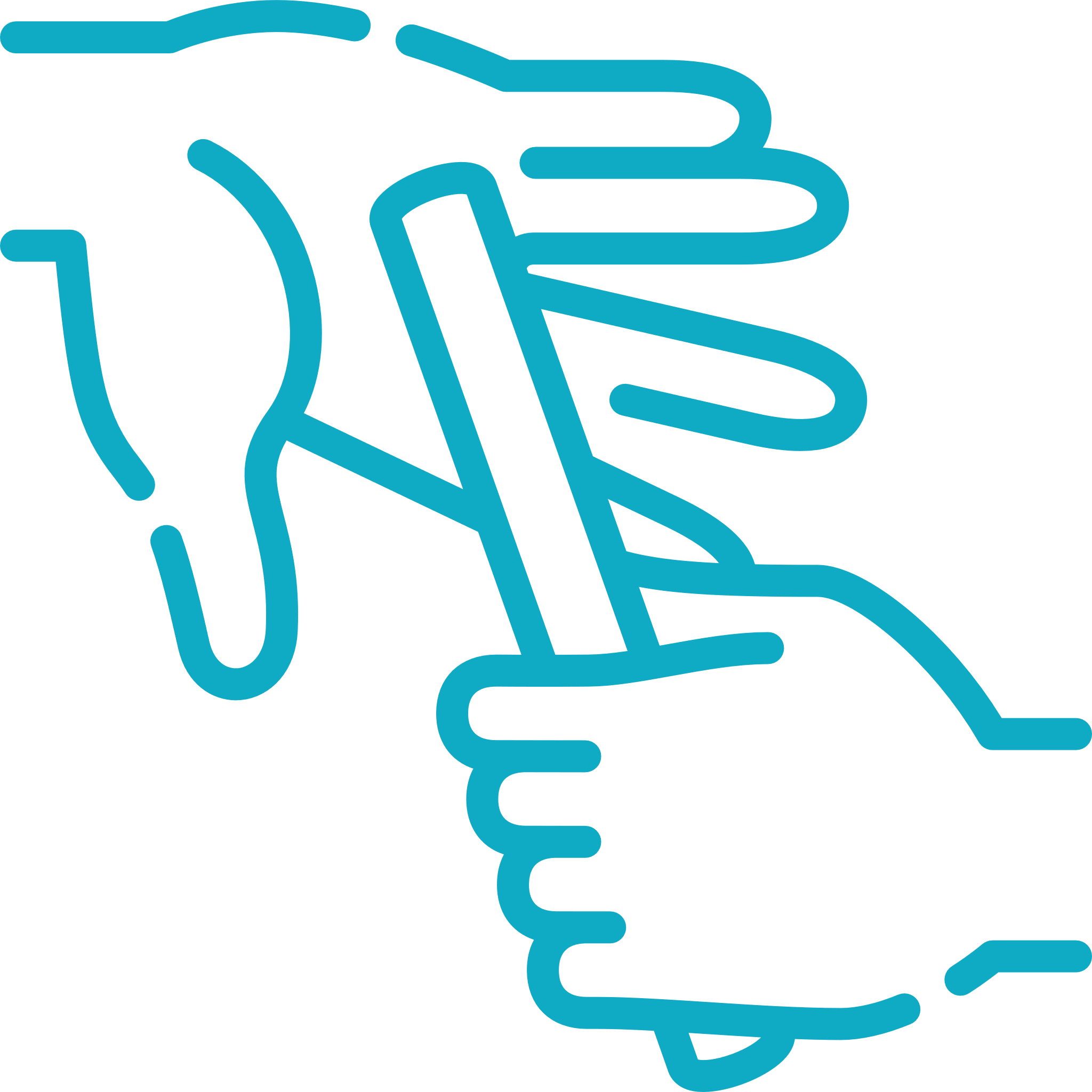 COIN
DUSNET
SCALABILITY
BENFACTOR
On/Off blockchain transactions
Speed, Security, Scalability
Doesn’t need a platform to work
40 business days upon adequate funding* Does not include any time for multiple audits from third parties
Internal Platform to send on chain transactions 
* this will be ever evolving

40 business days after Phase 1 completion
Internal SWAP* this will be ever evolving
Remove the means of bridging
40 business days after Phase 2 completion
Never lose your wallet assets
Automatic Wallet Redemption 
40 business days after Phase 3 completion
***These are only estimated timelines and can change for multiple reasons at any time with or without notice
MODUS Tokenomics
"Making Blockchain Safer Everyday" ™
Links
SOCIALLinkedIn
COMPANYWebsite
OTHER Links:
TG Announcement Channel: https://t.me/omnimodusllc 
 
MEDIUM: https://medium.com/@omnimodusllc 
 
TWITTER: @Omnimodusllc  
 
GITHUB: https://github.com/OmnimodusLLC/MODUS 
 
DUNS #: 118721214 
verification: https://www.dnb.com/ type # or name in search bar 

*sites and links maybe active but may show little to no activity until funding is received.
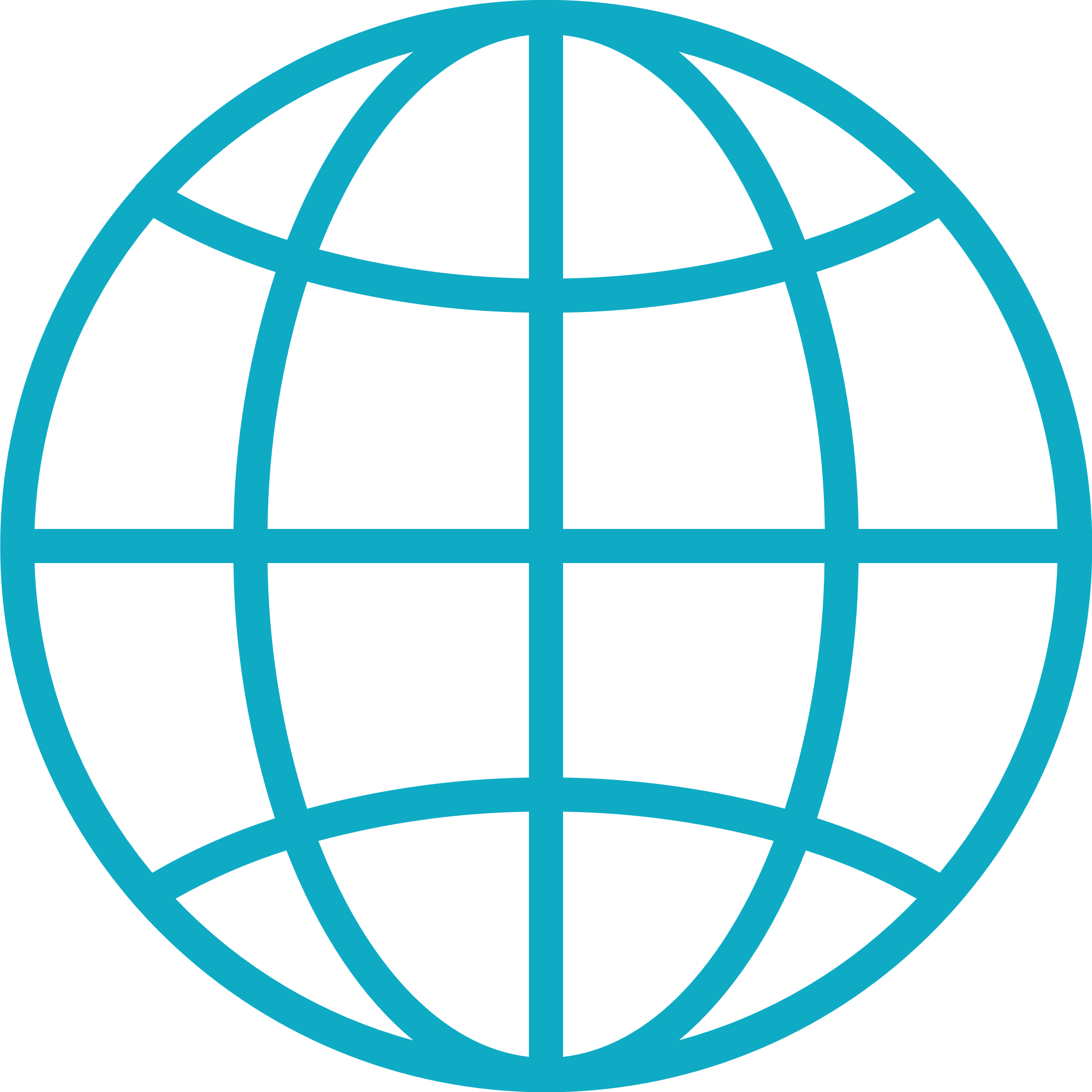 WHITEPAPER V1Will be available upon 7.20.22
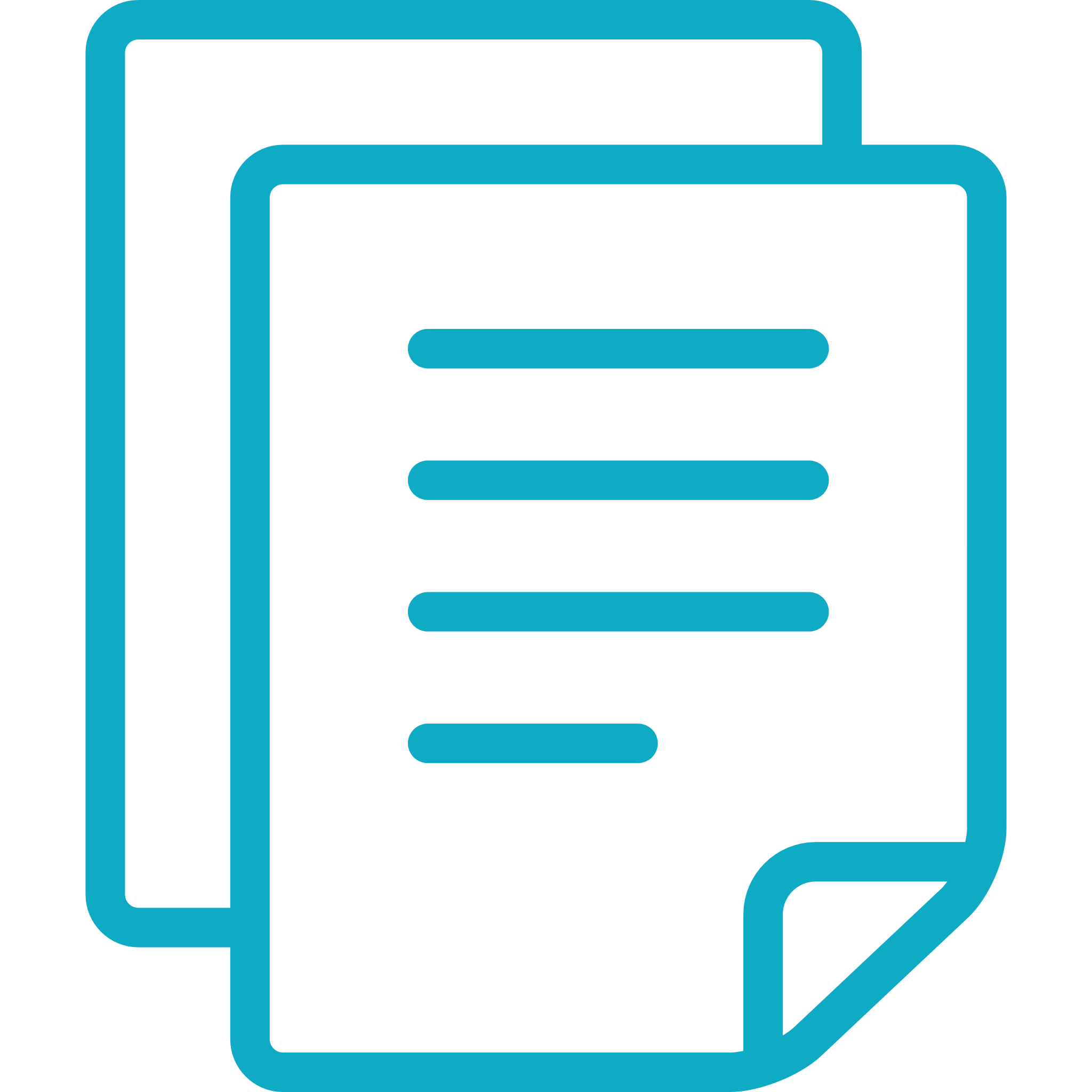 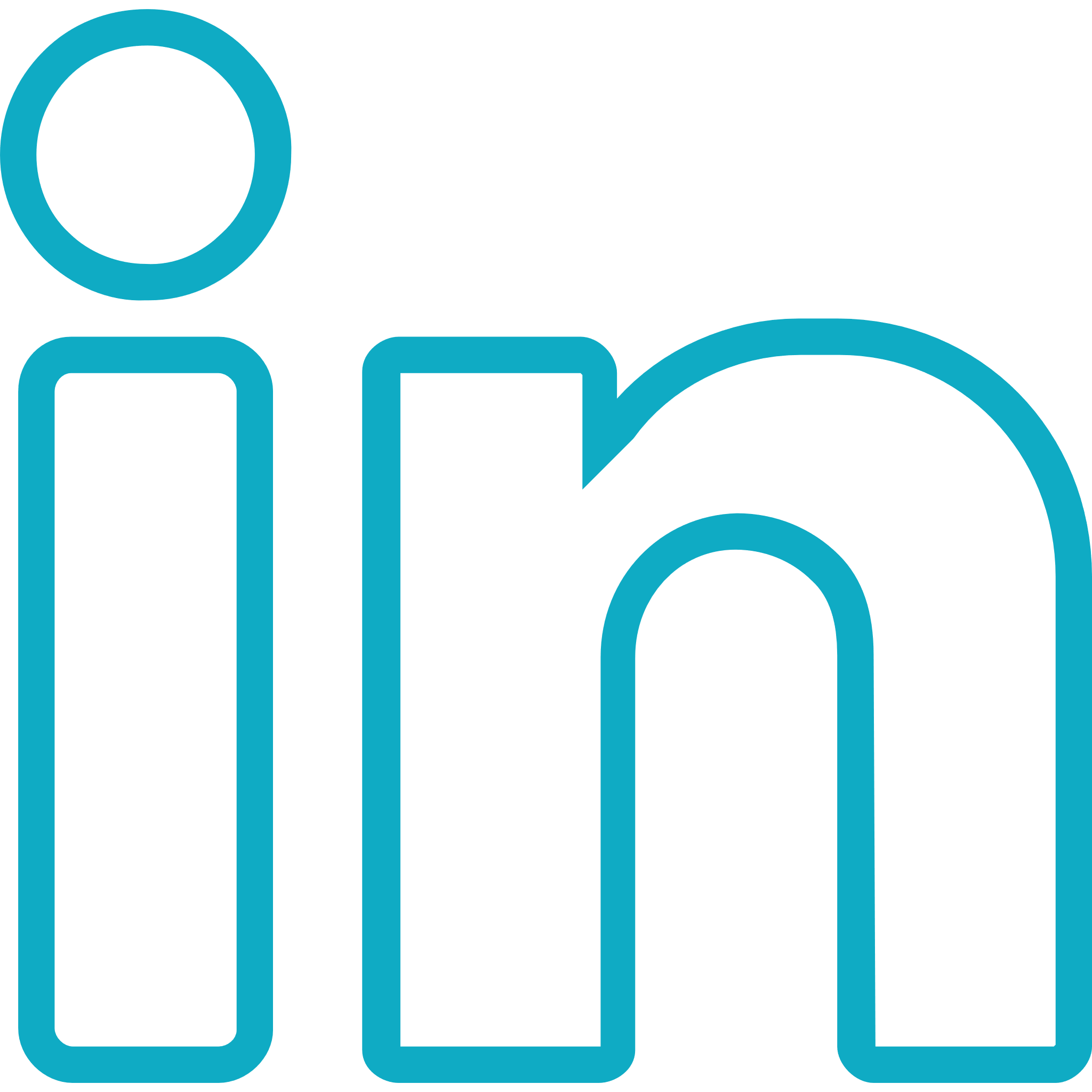 Mail to: george@omds.io
For any remaining questions or concerns please send an email
***There are no Telegram, Discord, or other open chat rooms or  correspondence available